LNHS PTSA Wednesday, April 26, 20236:30pmGeneral Meeting &Annual Board Elections
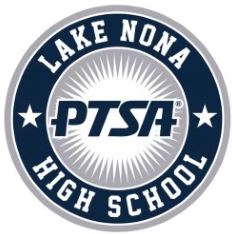 Followed By 
Senior Scholarships and Presidential Service Awards
LNHS PTSA Meeting AgendaApril 26, 2023
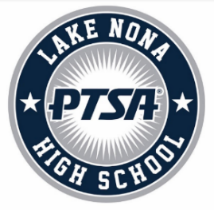 Agenda: 
Welcome/Confirm Quorum/FB Live Attendees
Meeting Called to Order by President
Introductions/Special Guests

Position 			Board Members
President                 	Christal Feldman
1st VP - Membership         	Brenda Meadows
Treasurer                           	Michelle Adamick
Recording Secretary	Gabriella Nguyen
Corresponding Secretary	Sophia Rogers
			 	Chairs
LWL Advisors		Suzanne Arnold/Tania Abreu
Finance			Gita Raghoonandan
Staff Appreciation		Angie Garcia/Hannah Howell
Legacy Bricks		Dierdre Smith/Kristie Zappas
Web Master		Erika Remley
Staff Liaison		Kari Grimm
OLD BUSINESS
 Approval of Past Minutes (February)
 Review of March Financial Report

NEW BUSINESS
 Membership Updates
 Spirit Wear Sales
 Student Design Contest
 Legacy Brick Campaign - Deadline 5/1
 Staff Appreciation
 Volunteer Appreciation Month
 Learn with Lions
 Board Elections 
 Senior Scholarships
 Presidential Service Awards
 Communication Updates/Announcements
 Next General Meeting - Tuesday, 5/16 at 6:30pm

Meeting Adjourned by President
Congratulations to our Senior Scholarship and Presidential Service Award Recipients!
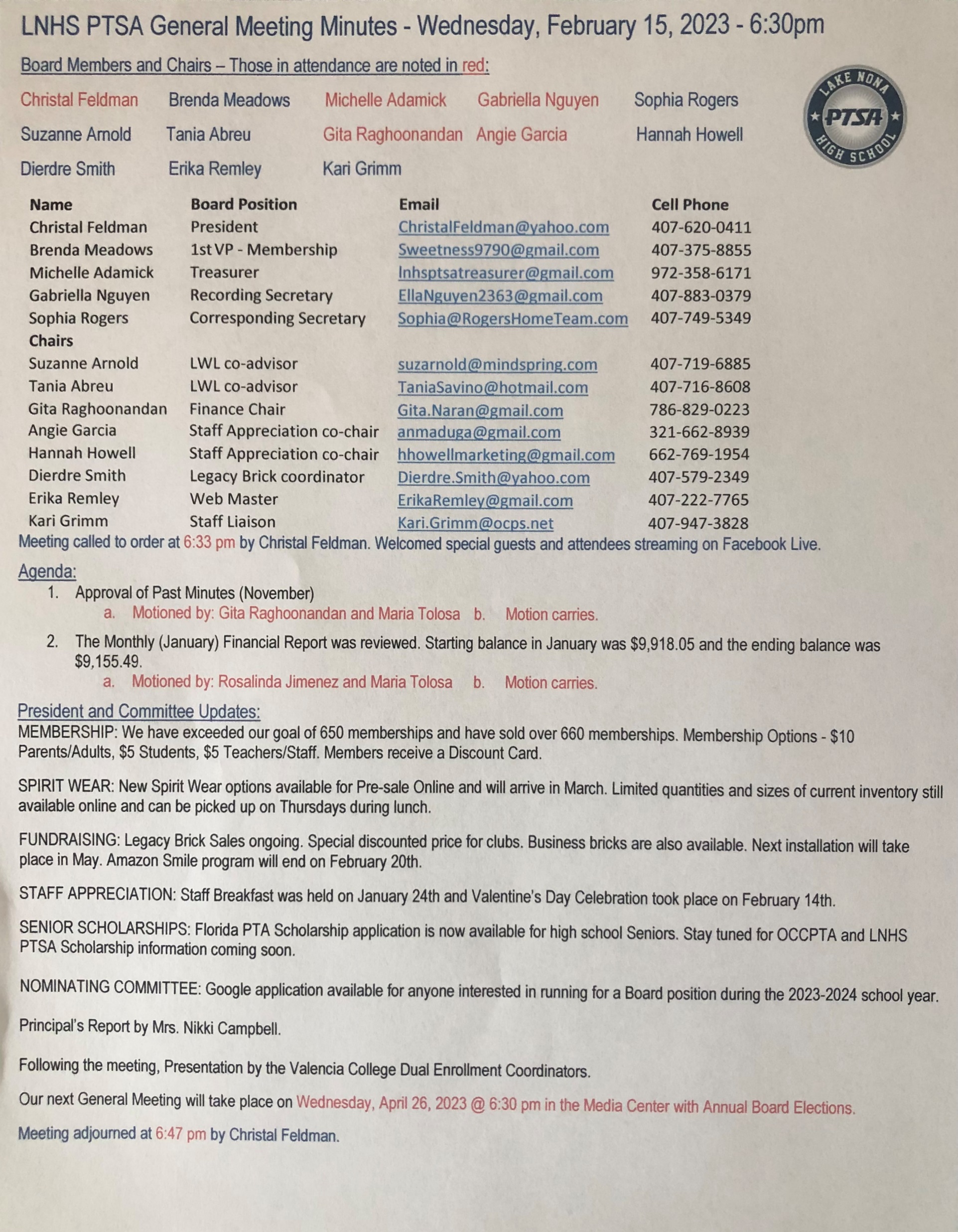 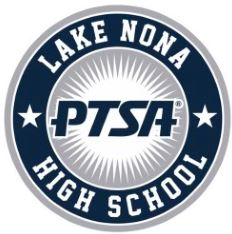 PASTMINUTESFOR APPROVALFebruary 15, 2023
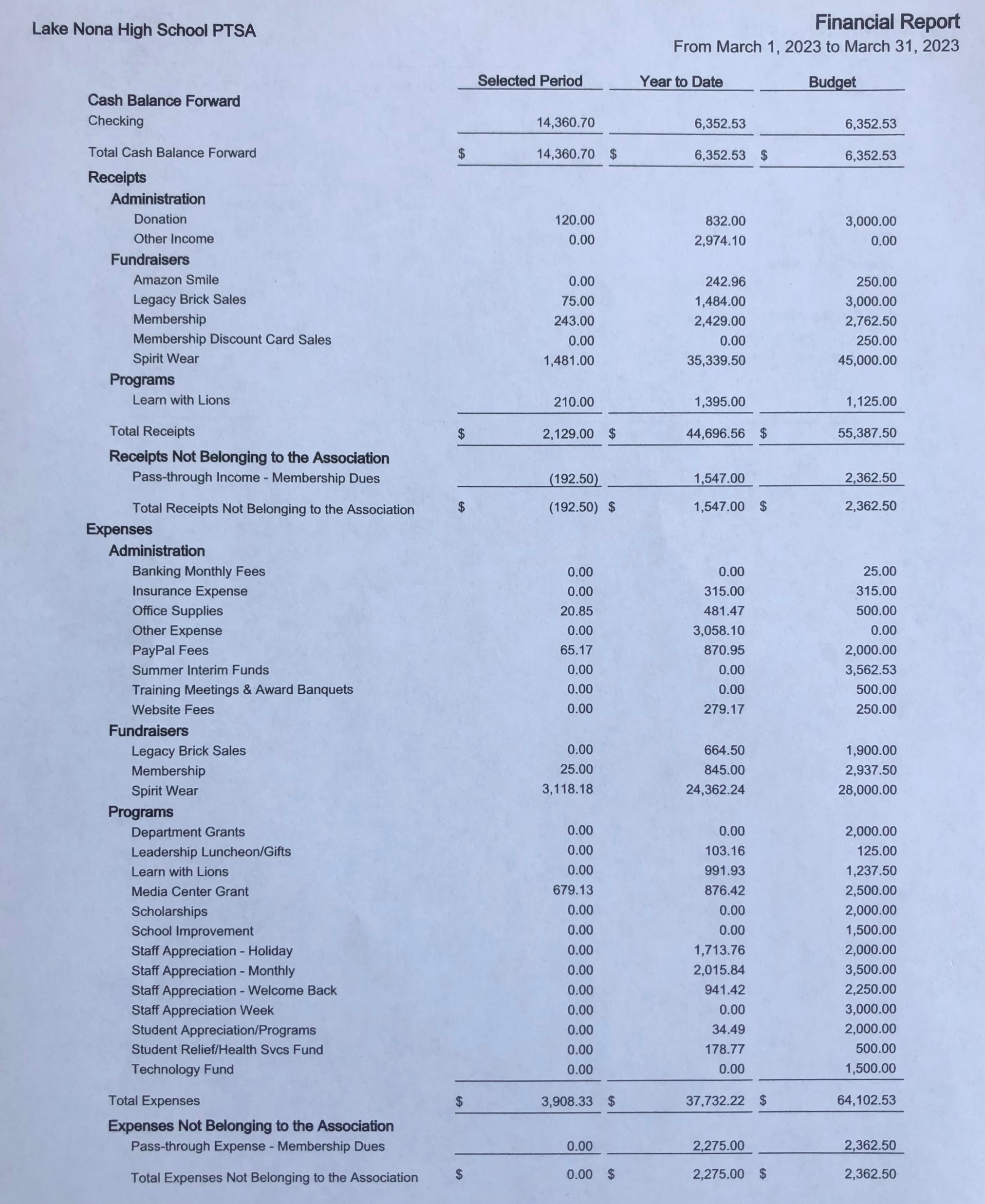 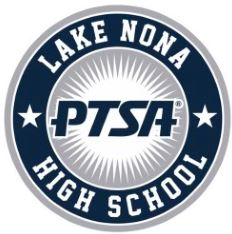 FINANCIAL REPORTFOR APPROVALMarch 2023 Financial Report
Year to Date SummaryMarch Beginning Balance - $14,360.70
March Ending Balance - $12,388.87
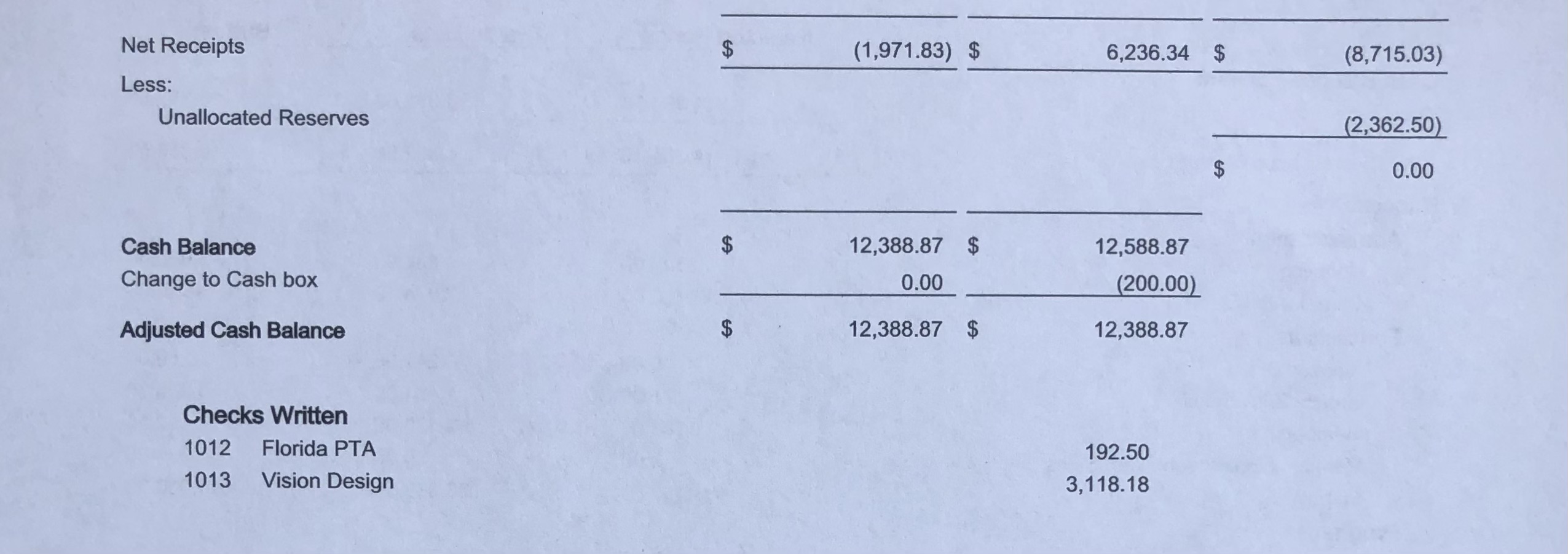 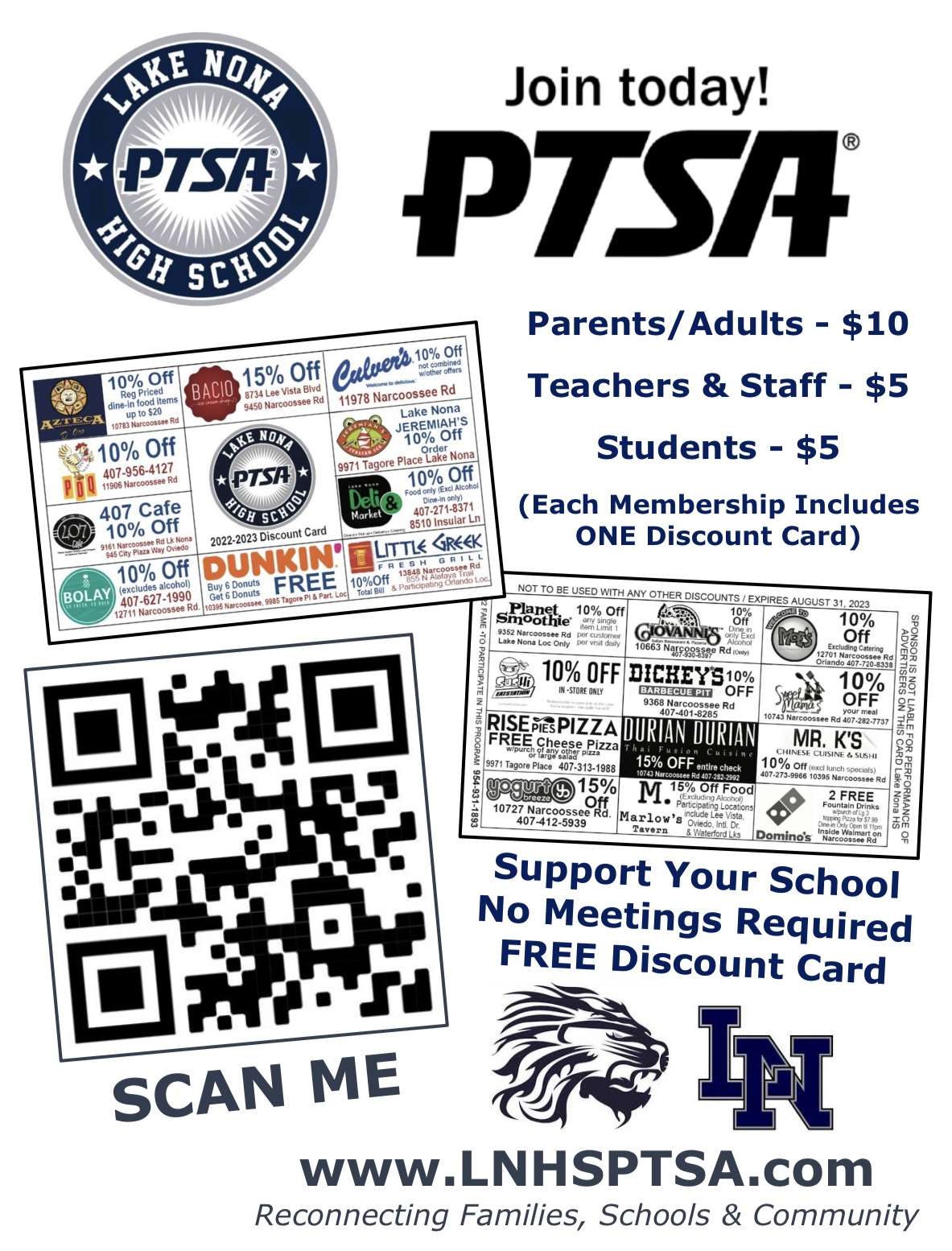 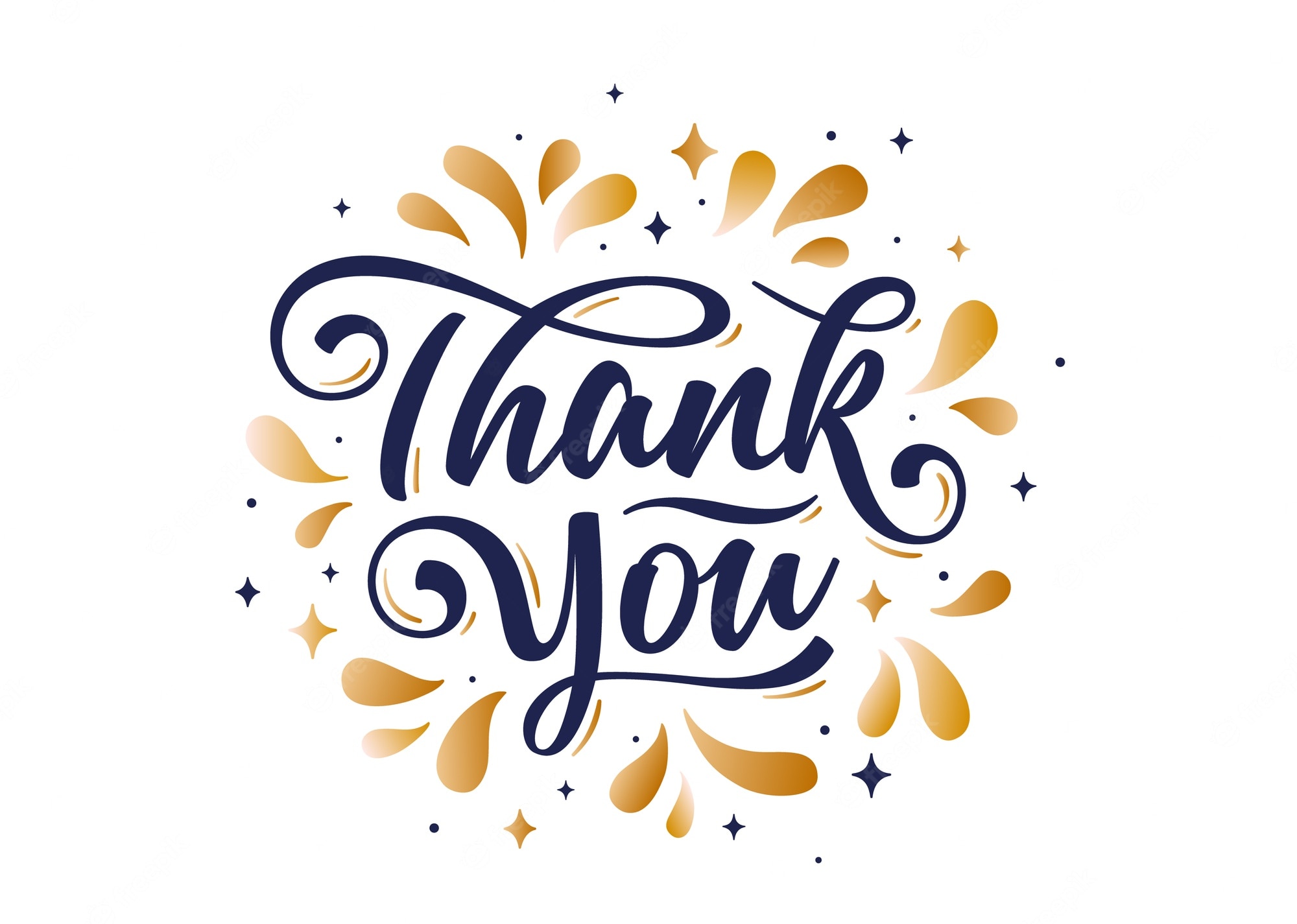 PTSAMEMBERSHIP- Currently Over 735 Memberships Received- Our Goal was 650 MembershipsOVER 75 Teachers & StaffOVER 280 StudentsOVER 25 Community MembersOVER 30% INCREASE FROM LAST YEAR Membership OptionsParent/Adult - $10Teachers & Staff - $5Students - $5(Includes Discount Card)
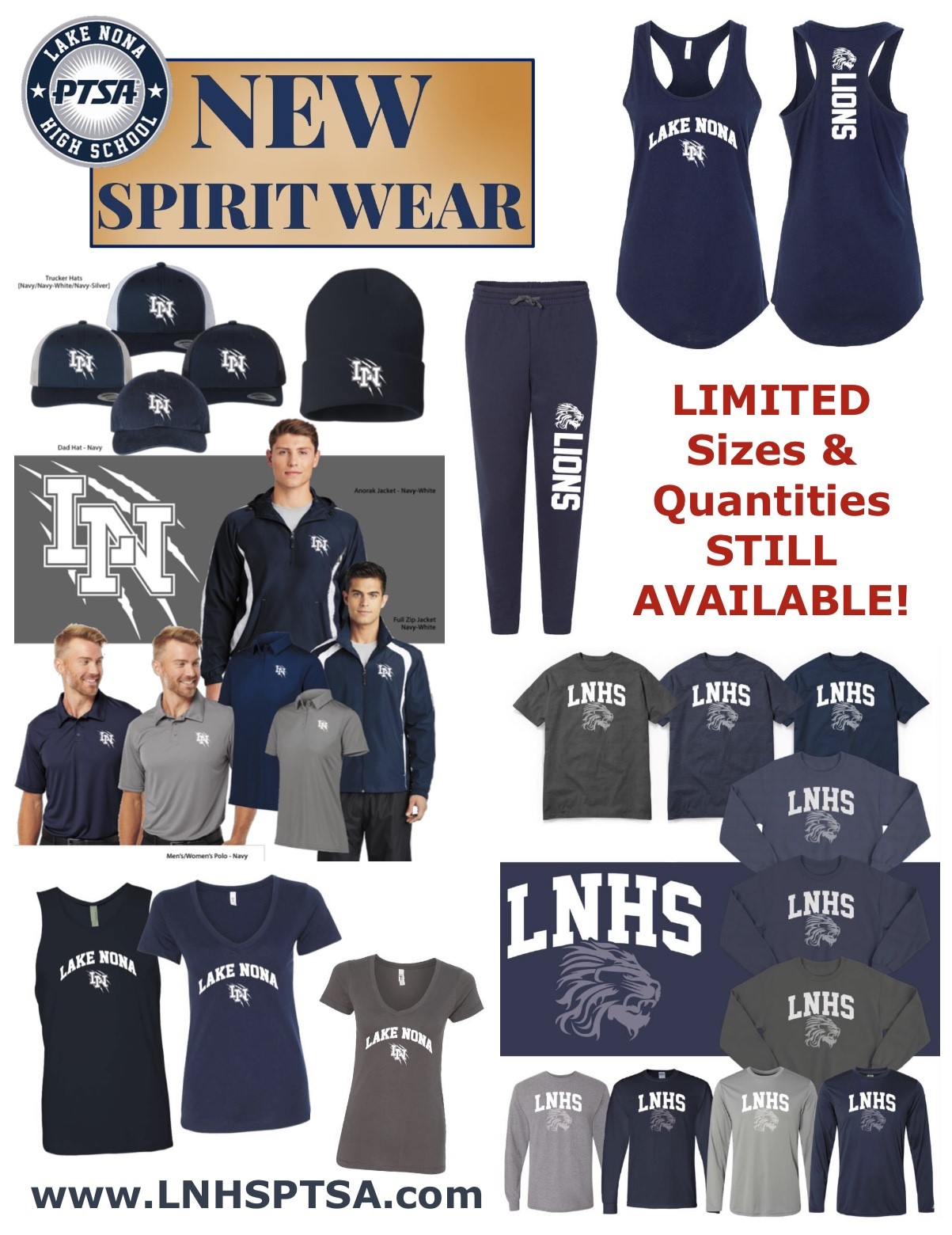 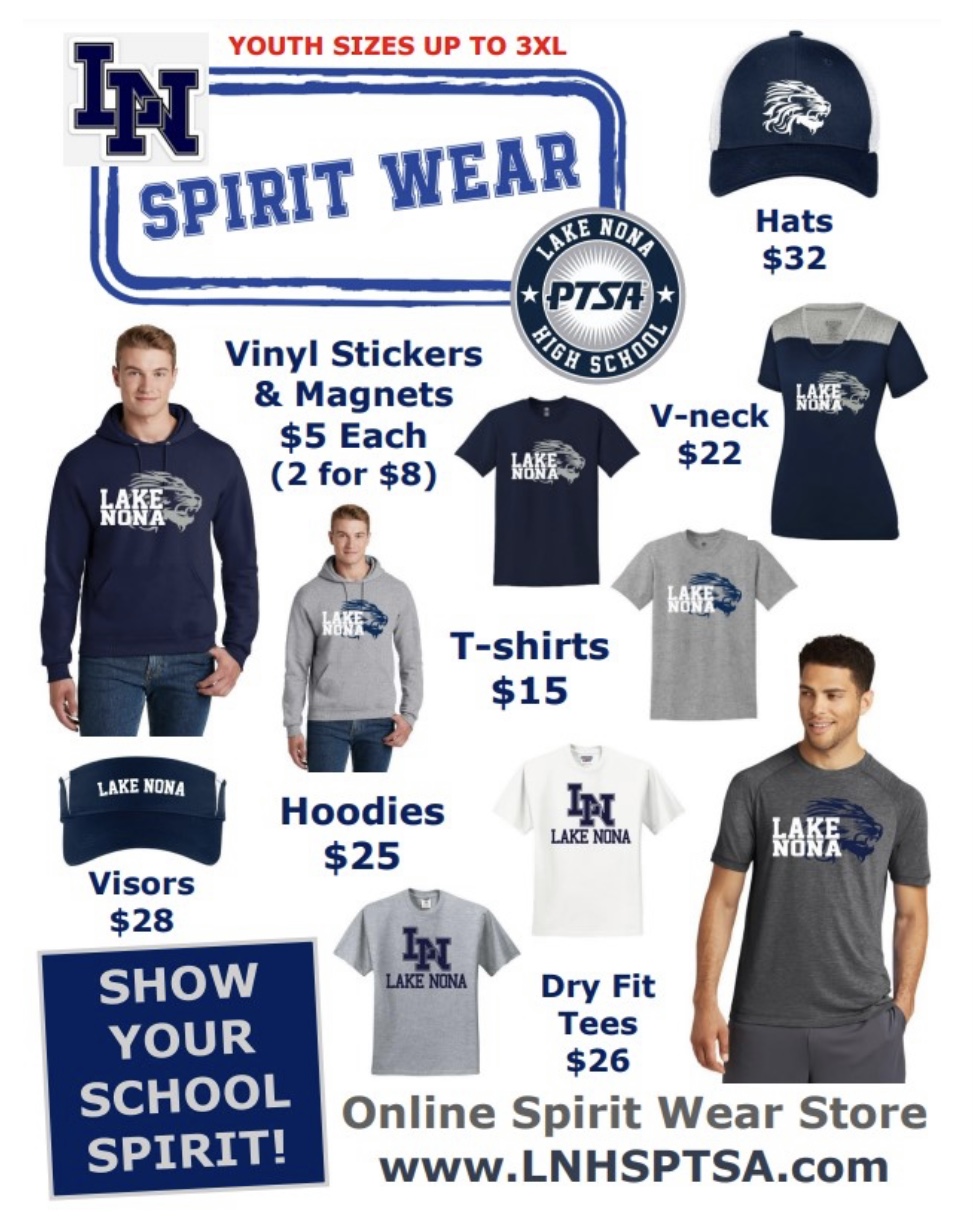 SPIRIT WEAR- Limited Quantities and Sizes Available(Youth up to 3XL)- Spirit Store On Campus(Thursdays During Lunch)
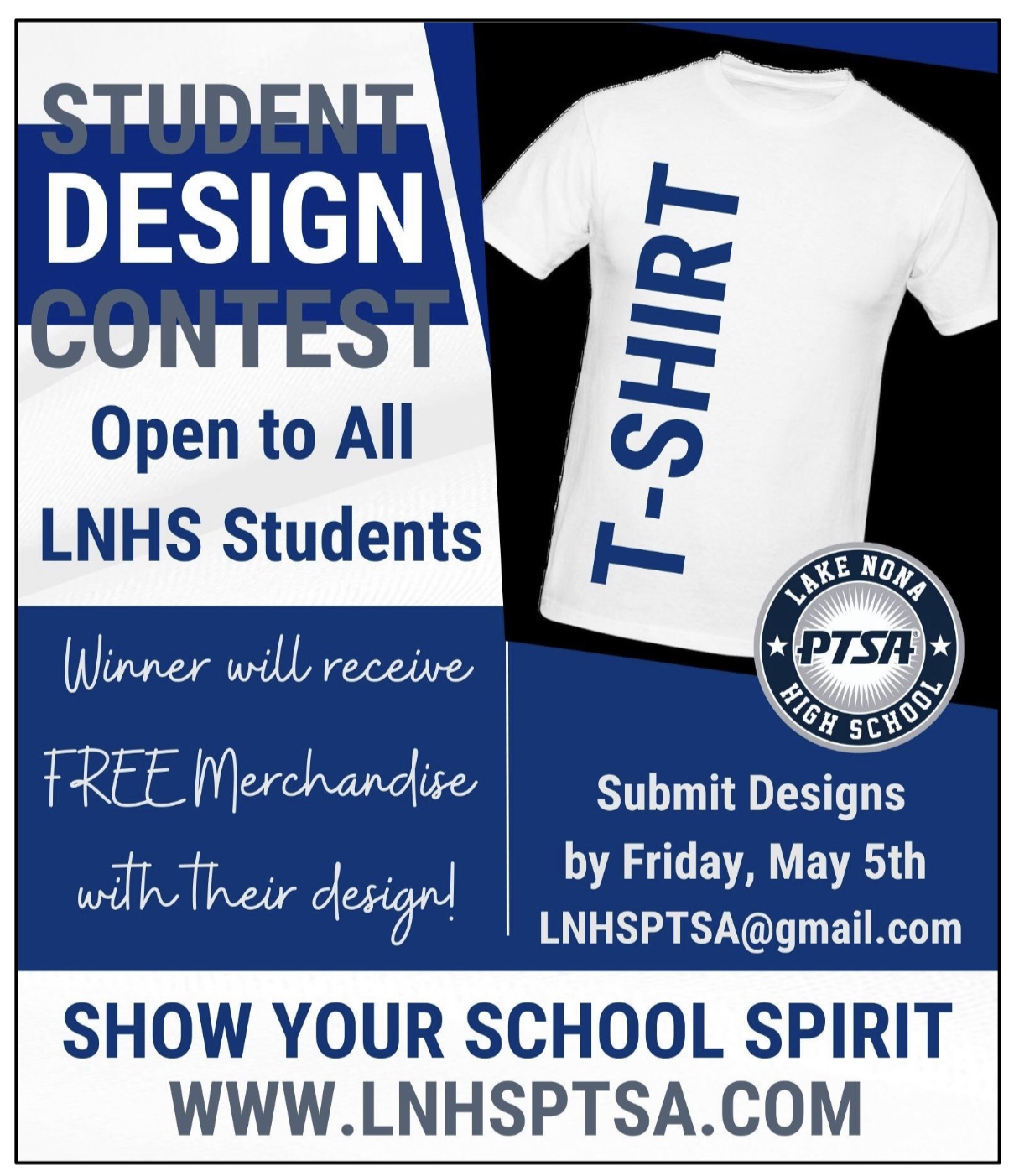 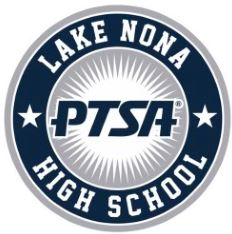 STUDENT DESIGN CONTESTDeadline
Friday, May 5th
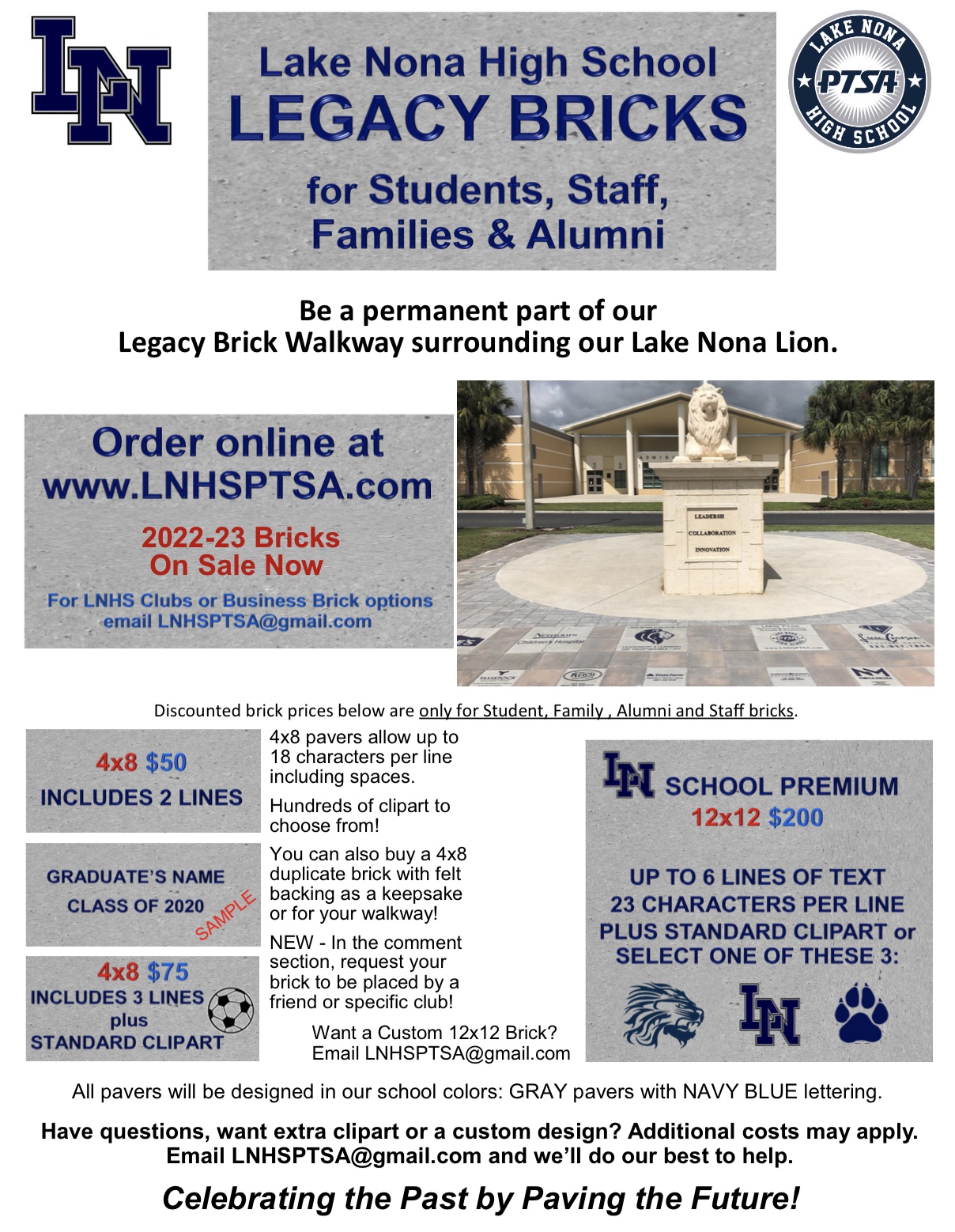 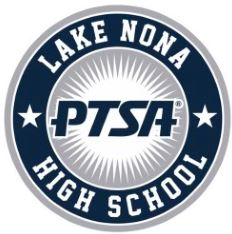 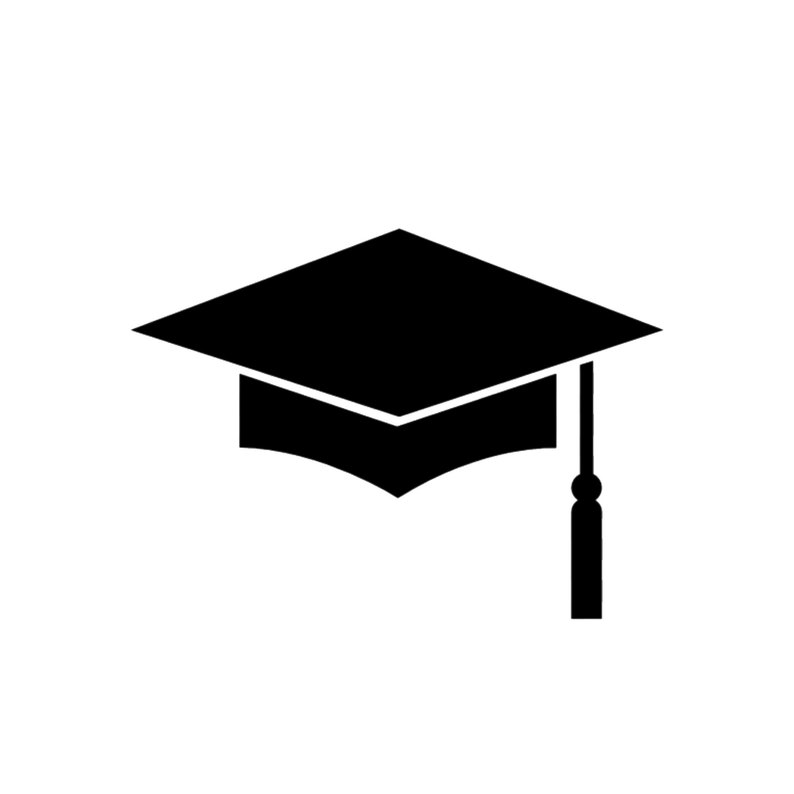 LEGACY
BRICK SALES- Great Gift for Seniors & Alumni
- Special Pricing for Clubs
Business Bricks Available

Deadline EXTENDED until Monday, May 1st
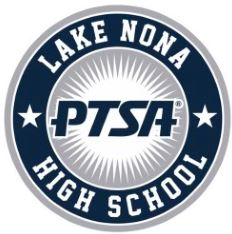 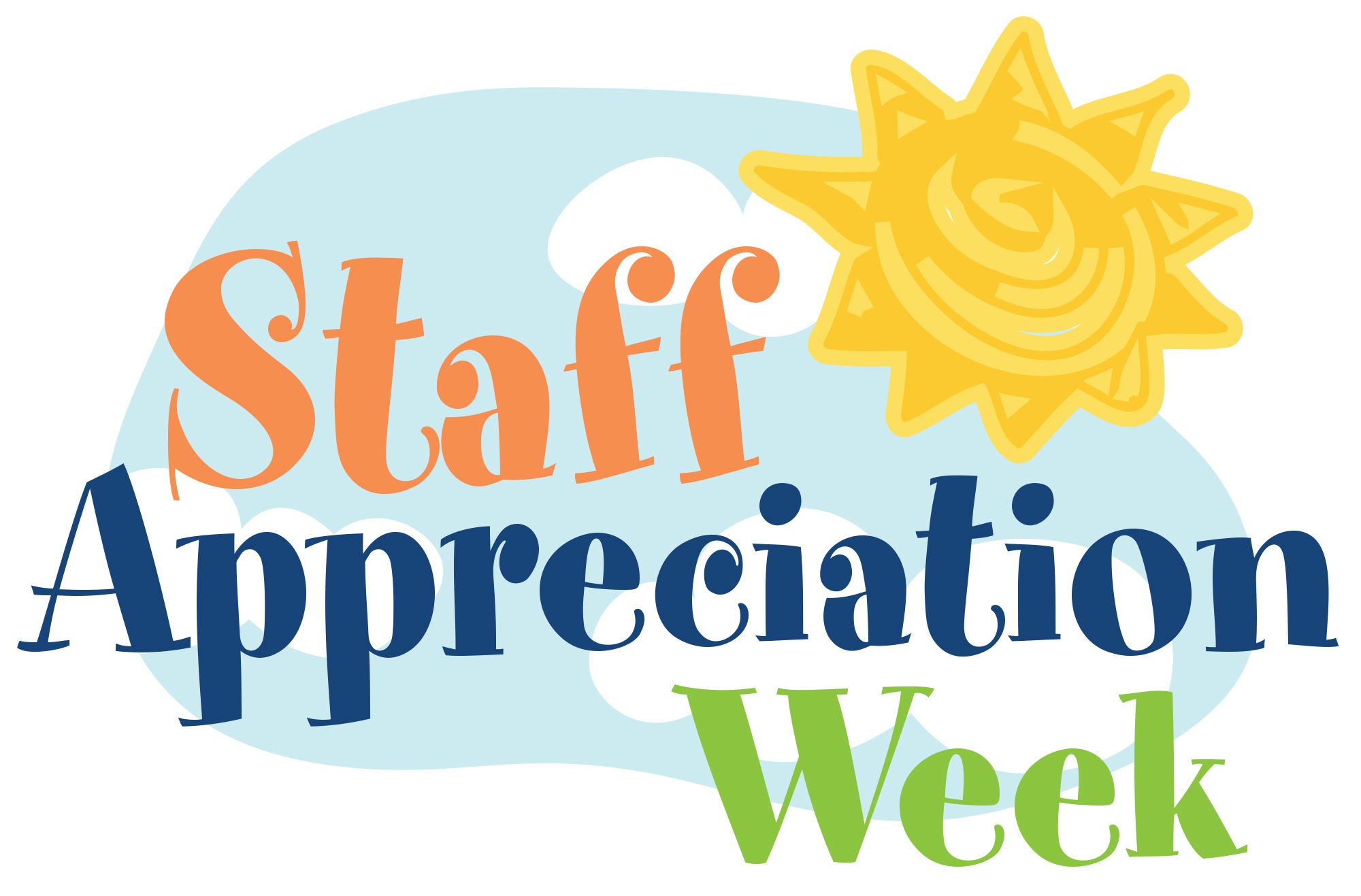 STAFF 
APPRECIATION
May 8 - 12, 2023
Grab & Go Lunch
May 9th
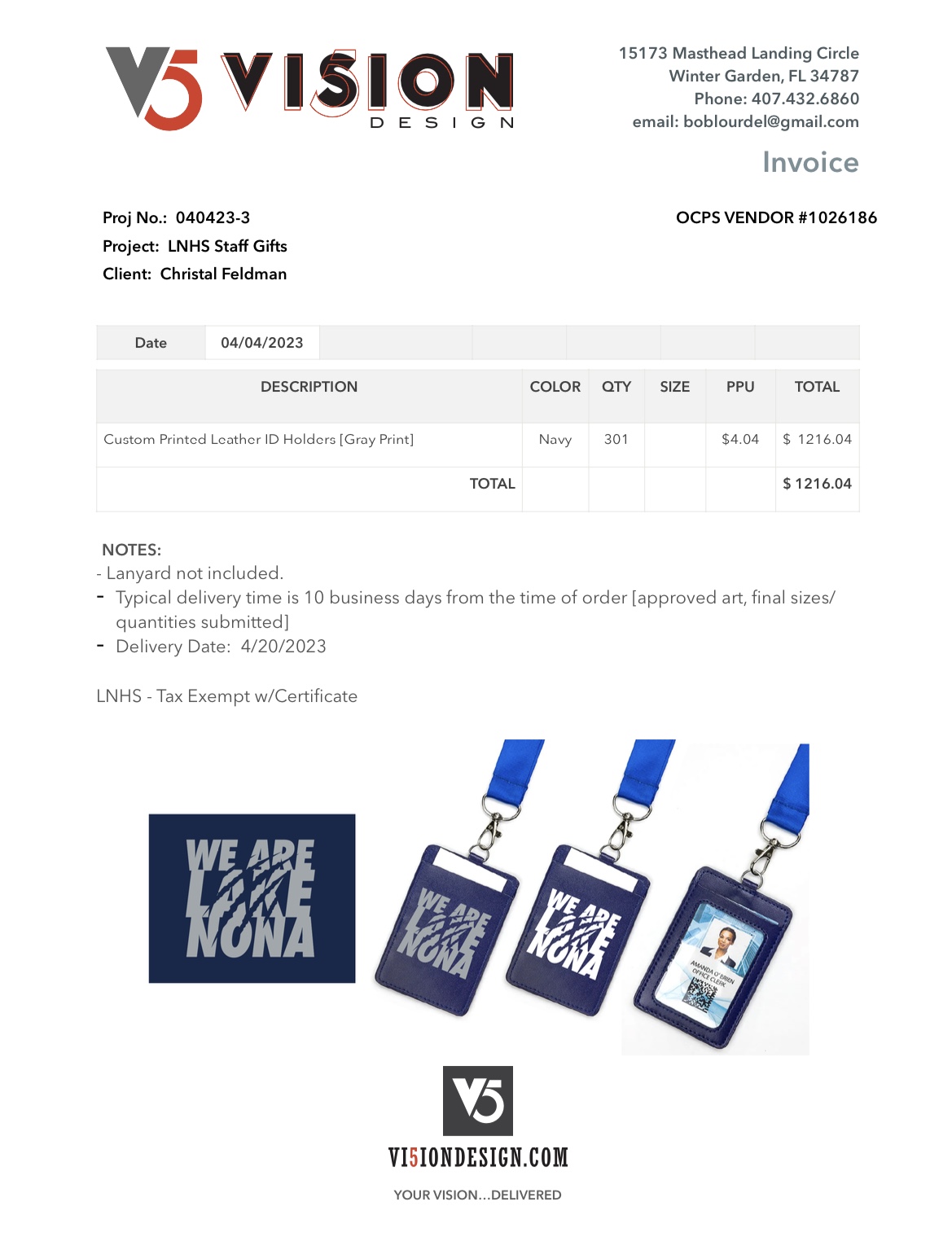 APRIL
Mailbox Gift
THANK YOU VOLUNTEERS!
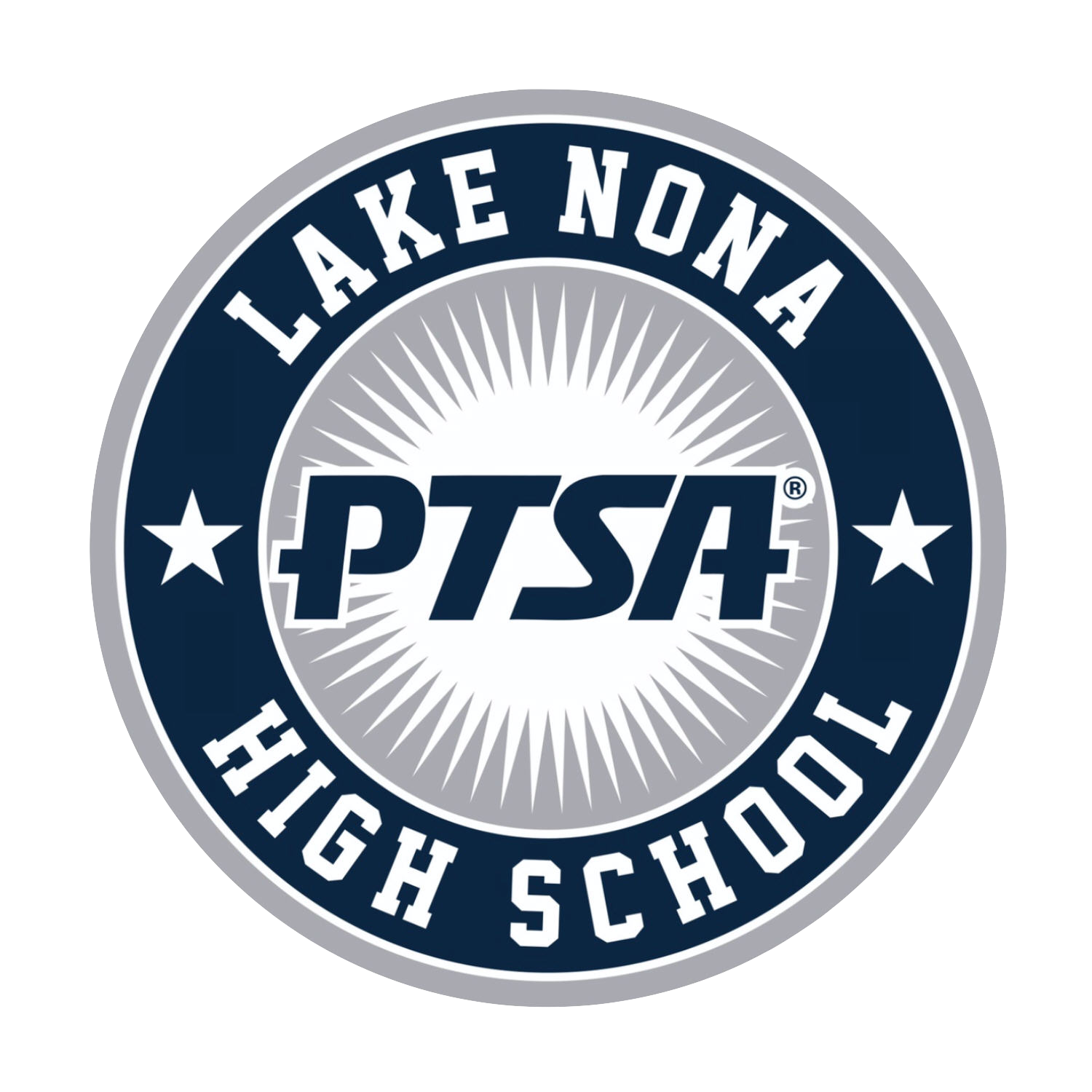 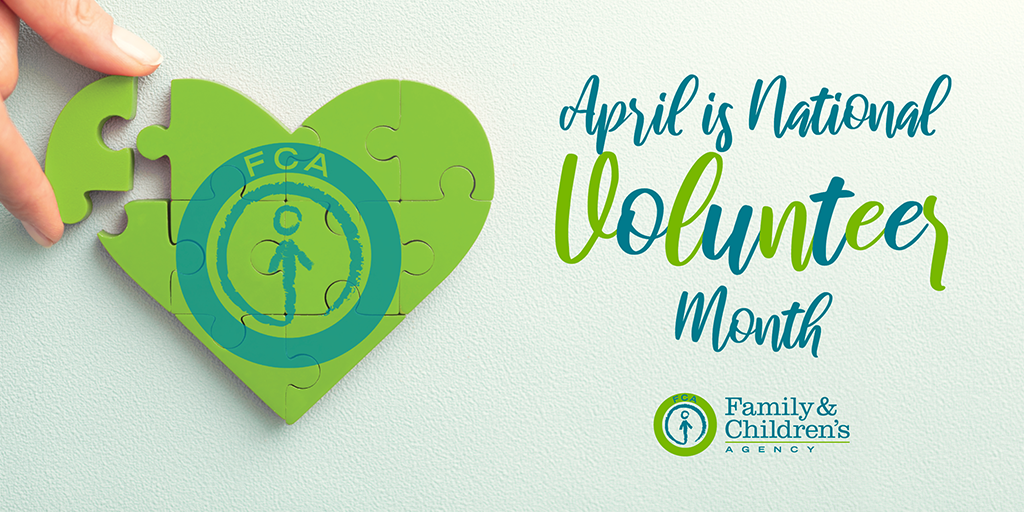 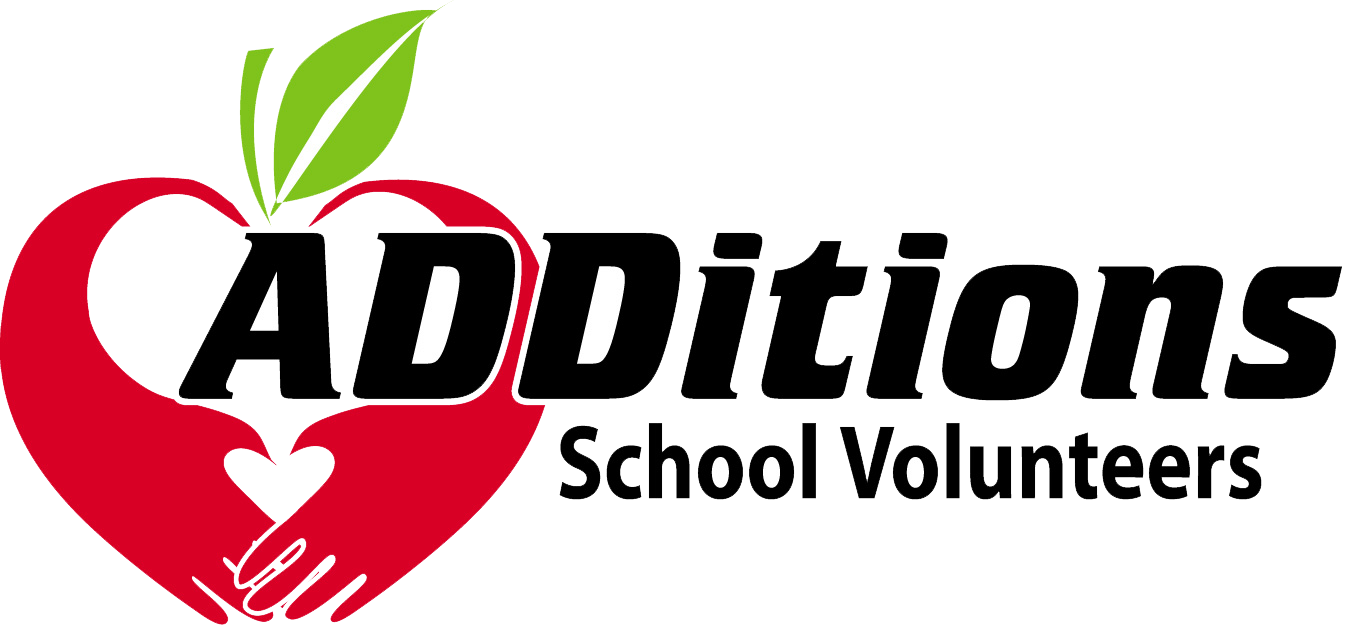 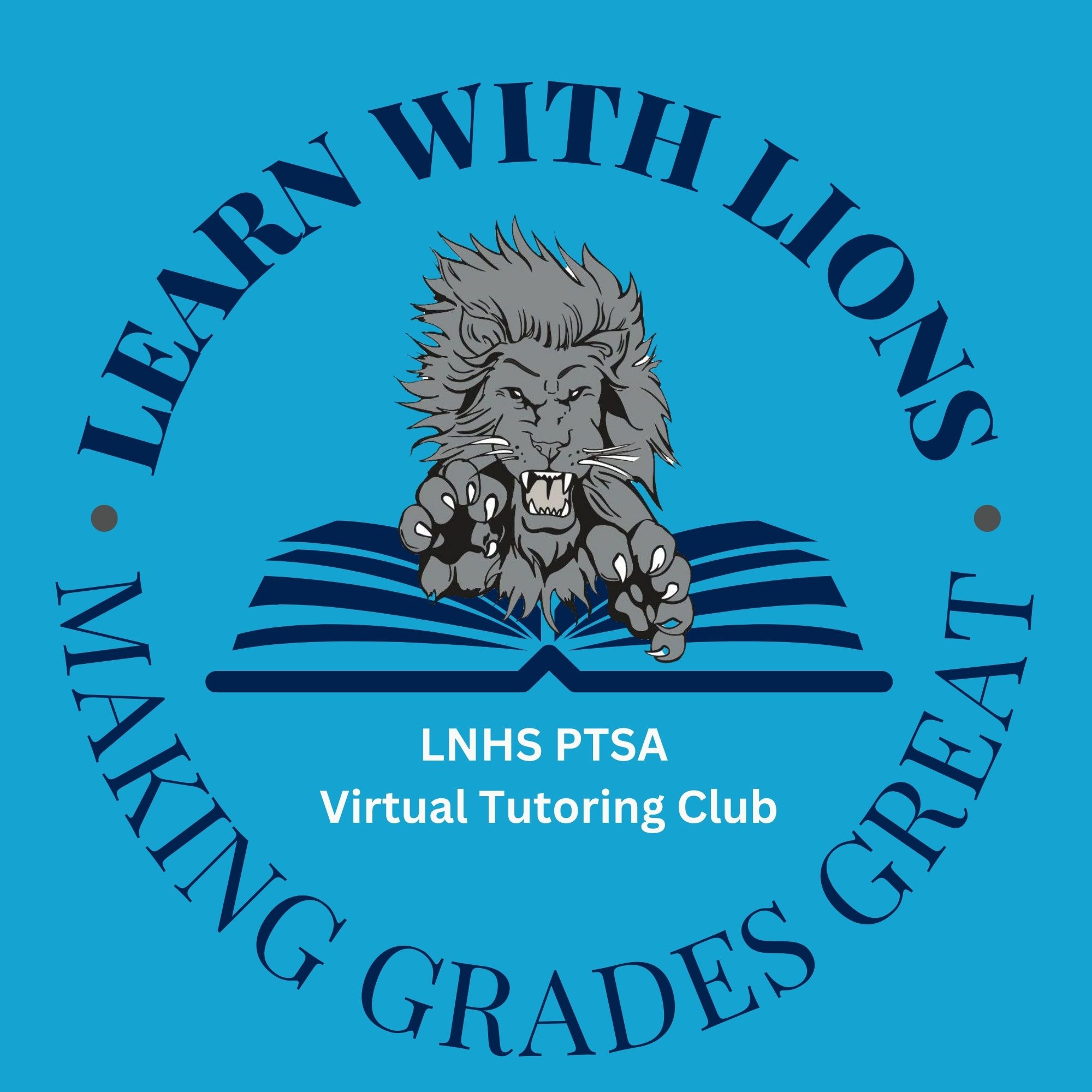 LWL Spring 2023 Recap
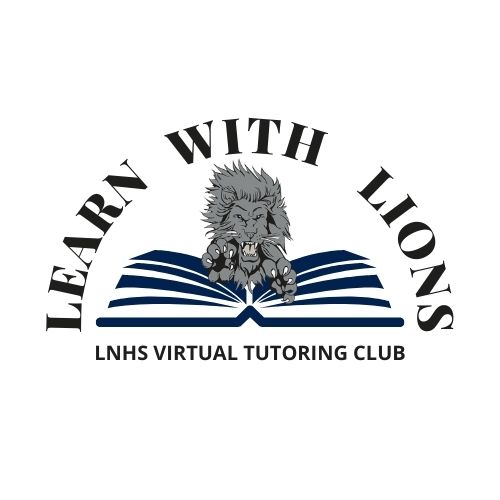 Our PTSA LWL Club has top performing high school students tutor elementary & middle school students in reading or math.  These free private online tutoring sessions are 1-2 times per week, and the tutors earn community service hours.
Spring 2023
Our 2023 LWL board started up in January with 17 high school students including 6 sophomores, 6 juniors, and 5 senior advisors
We had 58 high school tutors help over 65 elementary & middle school students in reading & math.
We logged over 914 volunteer hours!
Summer & Fall 2023

Our current members can tutor this summer, but no new tutors.
We are currently prepping for fall 2023 by revising our ads, applications, forms & training program.
Program Advisor: Mrs. Abreu
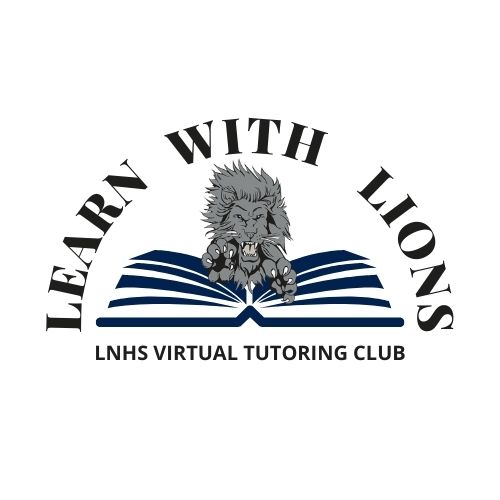 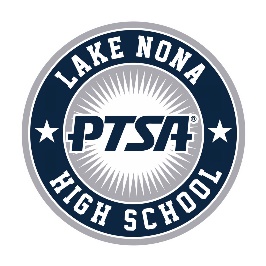 VOLUNTEERING
Needed: 2nd Parent ADVISOR 



 Learn With Lions is our PTSA student club.  Top performing high school students can join the club to earn Community Service Hours by doing private one-on-one virtual tutoring for elementary and middle school students in the Lake Nona area.   
 
Our club has been very successful, but we need a 2nd parent (or a team of 2 parents) to help run the club. 
 
The club is completely virtual / online through Zoom or Webex 
Hours – Weekly Virtual Club Meetings on Wed at 5pm during the school year 
       (plus some additional small meetings & time planning etc.)
Everything done in Google Drive (forms, spreadsheets etc.)
Work with student board to follow up on their responsibilities
2 advisors make it twice as easy to run and split up duties
 COMMIT – BUT DON’T OVERCOMMIT!
 
Please email Advisor-LWL@LNHSPTSA.com if you are interested or have questions.  Thanks!
www.LearnWithLions.com
History of the PTSA Learn With Lions Club
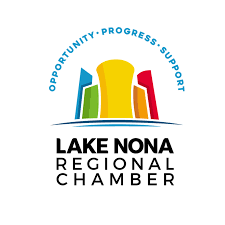 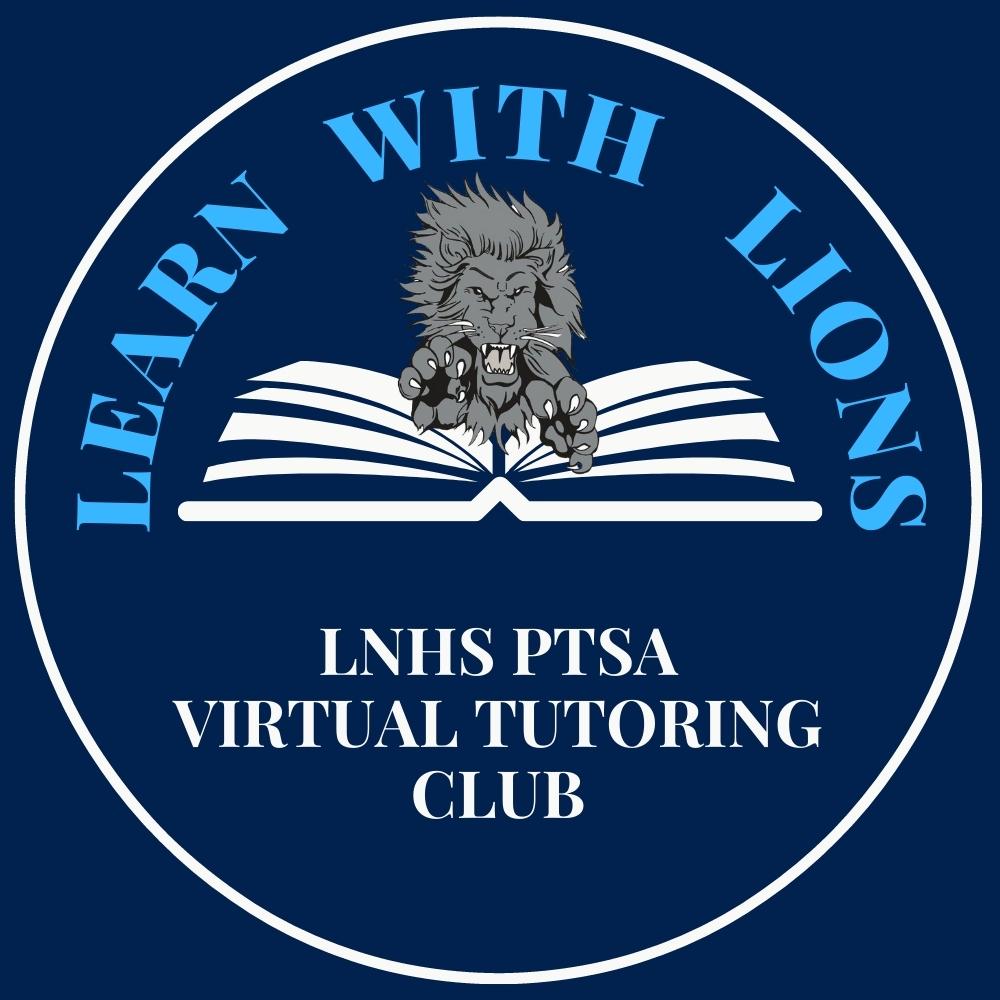 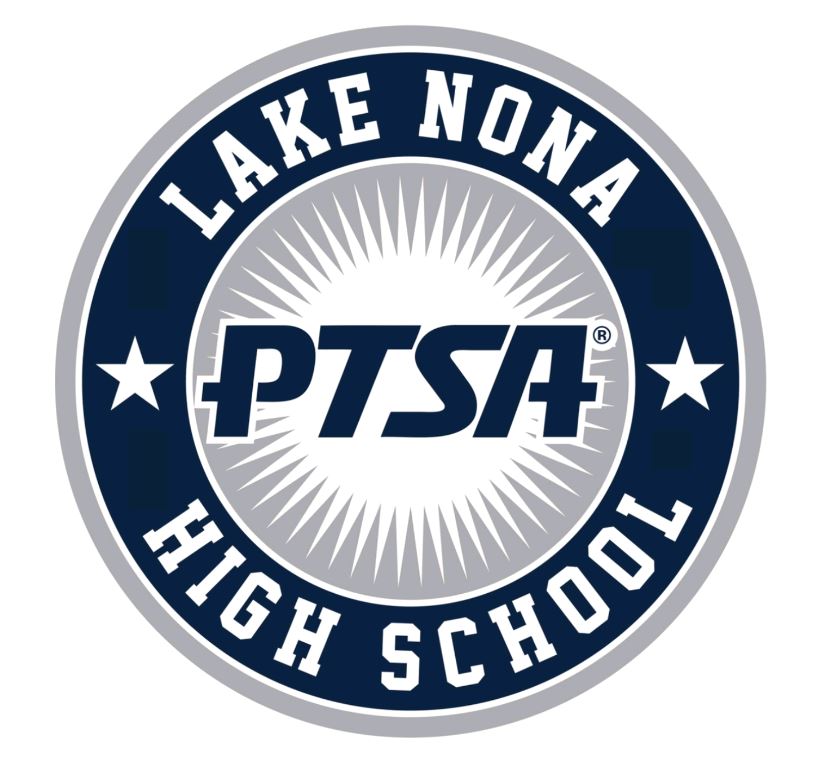 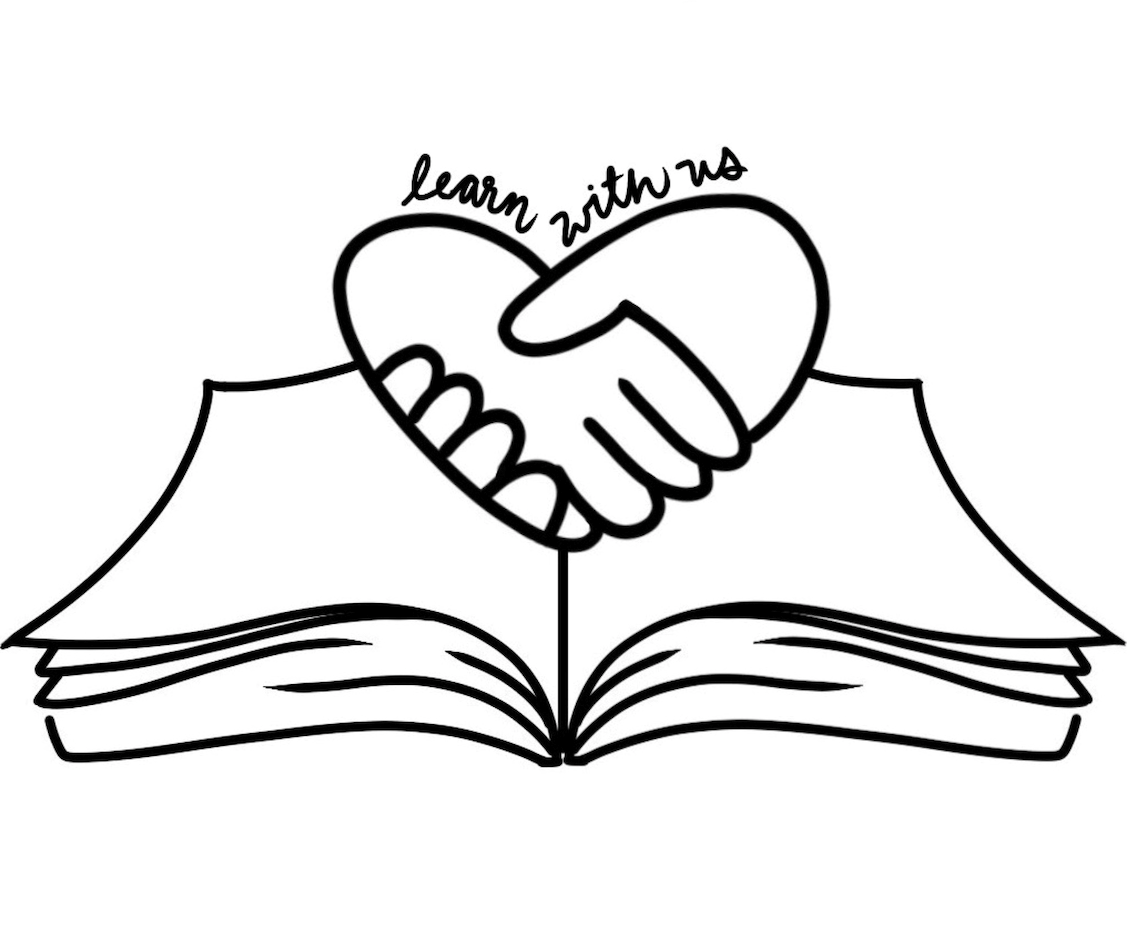 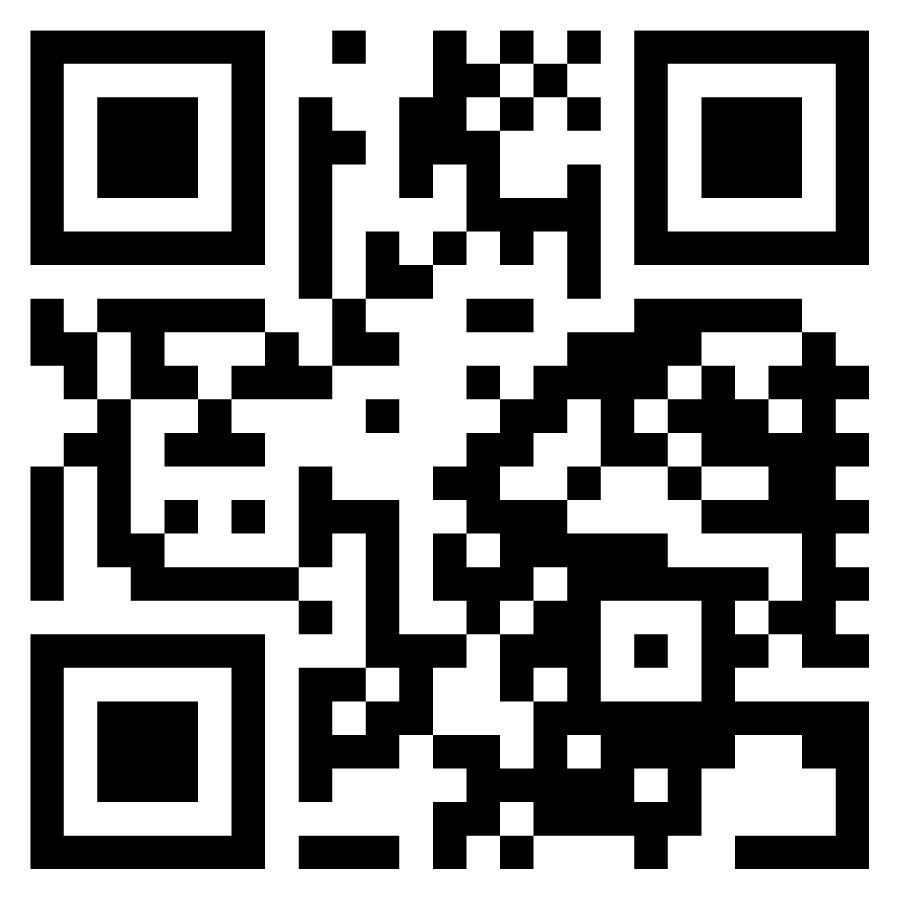 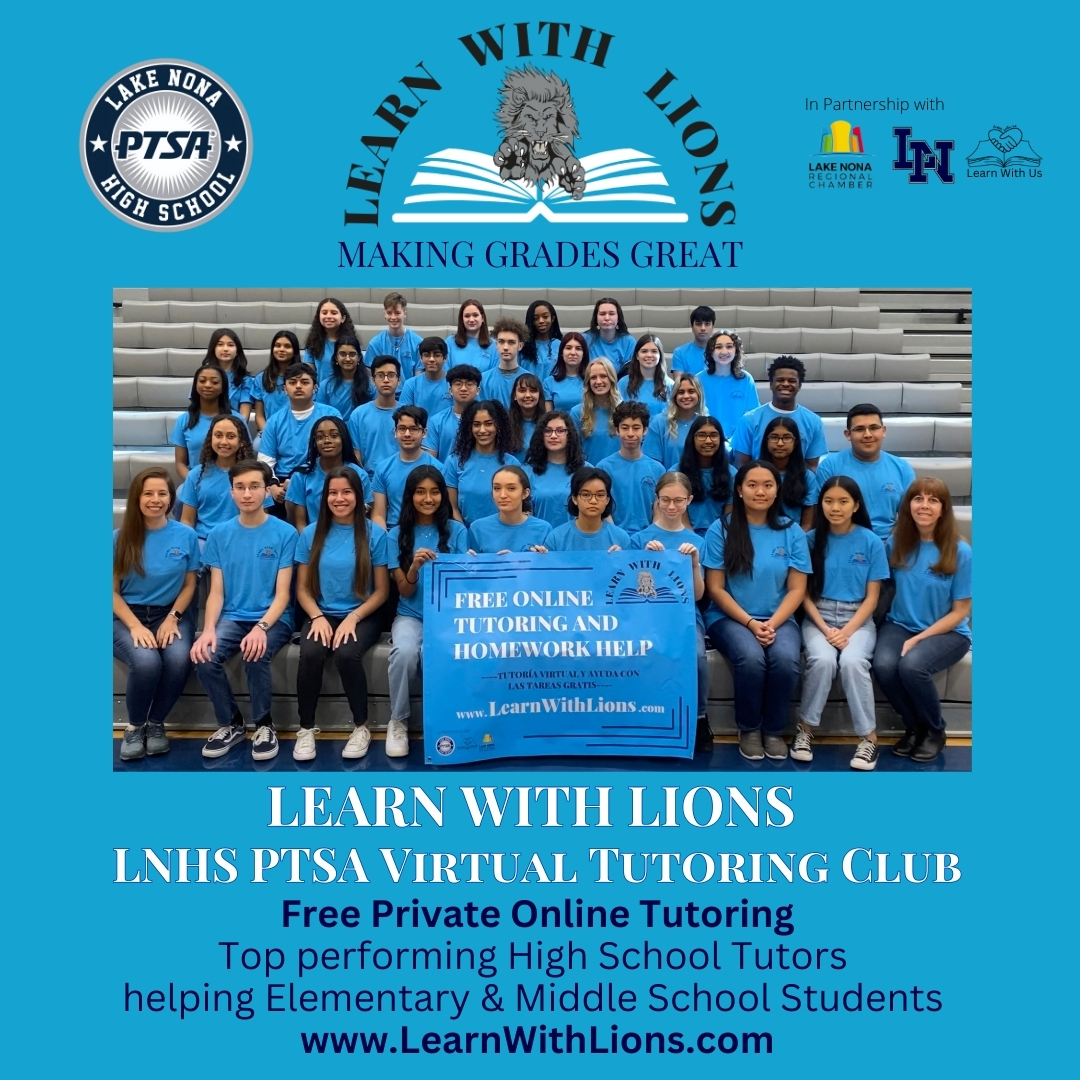 What Makes our Club Special:

Tutor Fall or Spring or both
Option for Summer
You select days & times 
Flexible options to reschedule
Earn volunteer hours every week 
Tutor virtually from home 
No meetings at school 
Student Board is made up of Sophomores & Juniors
Only Club run by a PTSA
Thank You to our Nominating Committee Members 
for interviewing a record number of candidates! 
Nominating Committee Members
Cristen Krugh - Committee ChairDana Dutch, Rosalinda Jimenez, Ishu Martinez and Ivory Rodante
These committee members have recommended 
the following slate of officers for the 2023-2024 school year…
 
President - Dana Dutch
Vice President - Carrie Palumbo
Treasurer - OPEN
Corresponding Secretary - Gloria O’Neal
Recording Secretary - Juhi Shah
(Student Position)
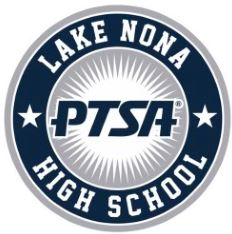 ANNUAL BOARD ELECTIONSCristen KrughNominating Committee Chair
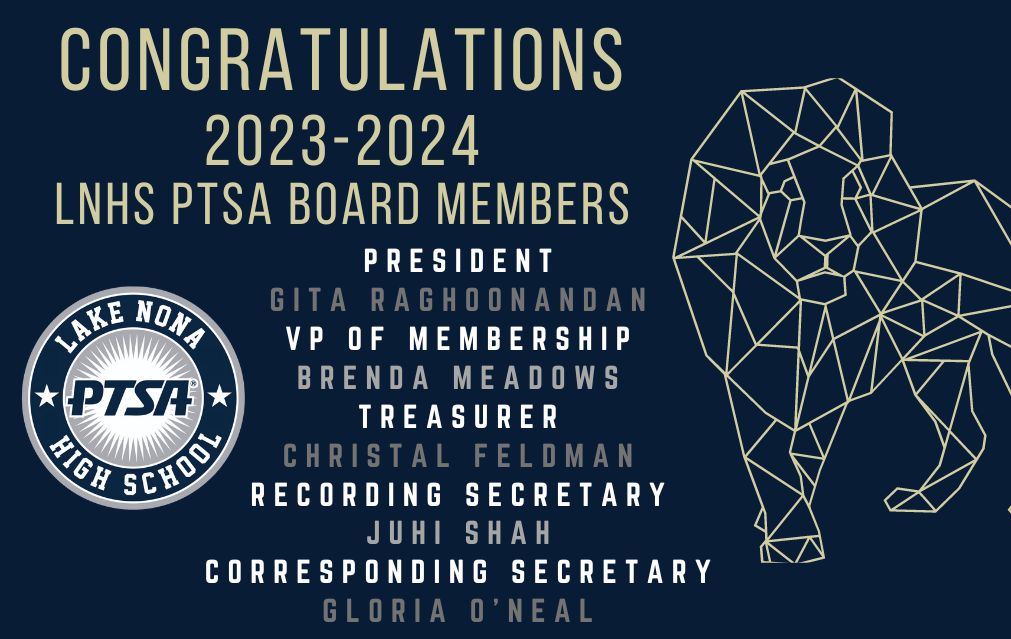 THANK YOU TO OUR SCHOLARSHIP COMMITTEE
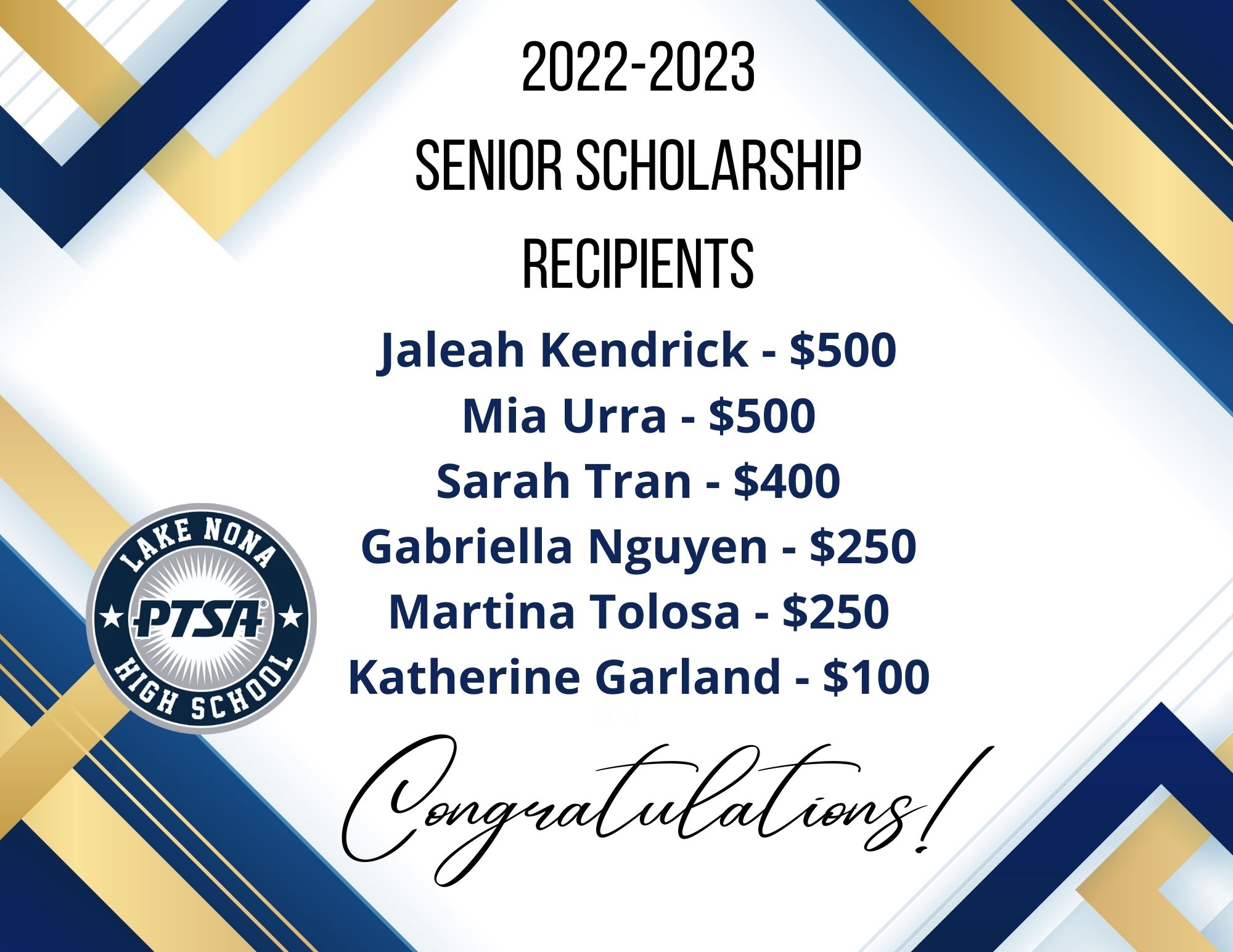 Thank You, Stuart and Patti Gutter!
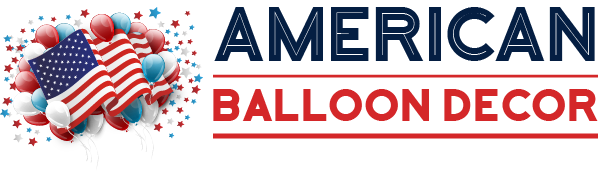 407-774-8412
www.AmericanBalloonDecor.com
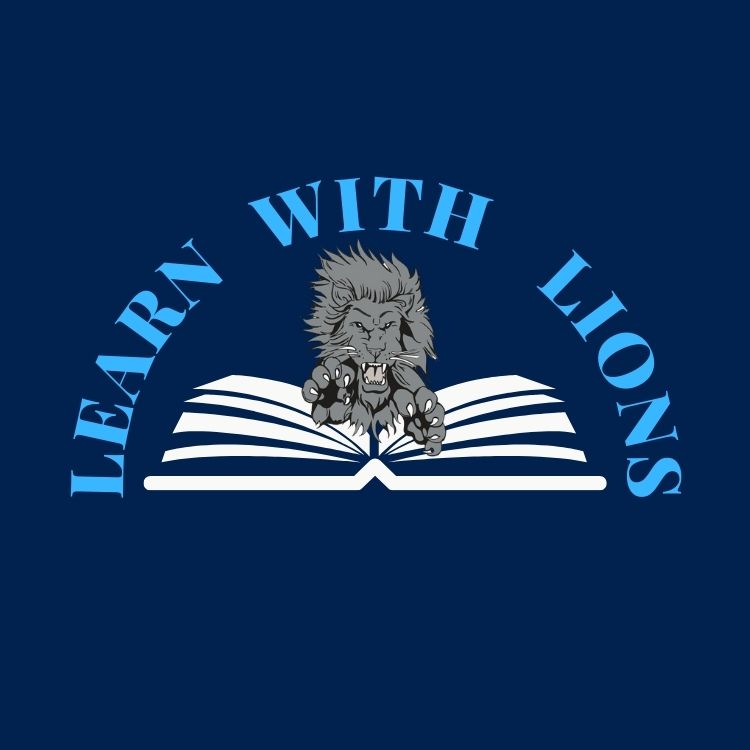 SENIOR CORDS
Alexis Gruber
Howard Miller
Jaleah Kendrick
Kaira Medina-Cotto
Mia Urra
Natalie Guido
Saida Sadikova
Sarah Tran
Timothy Macias
Valeria Palacios
Criteria By Age Group
Hours in 12 months (Mid-March)
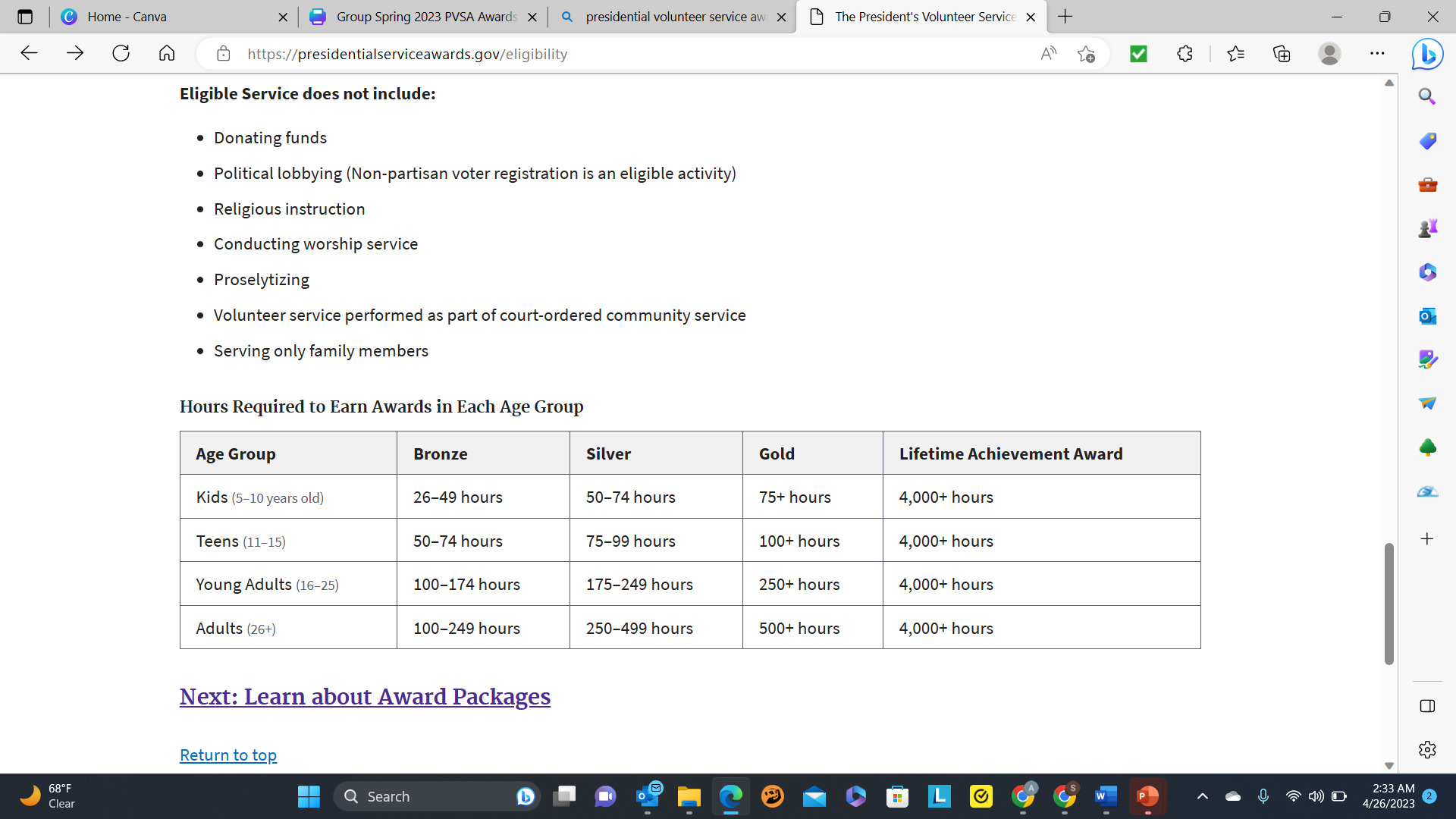 LNHS PTSA 
Volunteers 
(with over 25 hours each)

Gold Level 
Group Award
Angie Garcia
Gabriella Nguyen
Gita Raghoonandan
Sophia Rogers
Suzanne Arnold
Tania Abreu

(The total hours for this
12-month period was 506.)
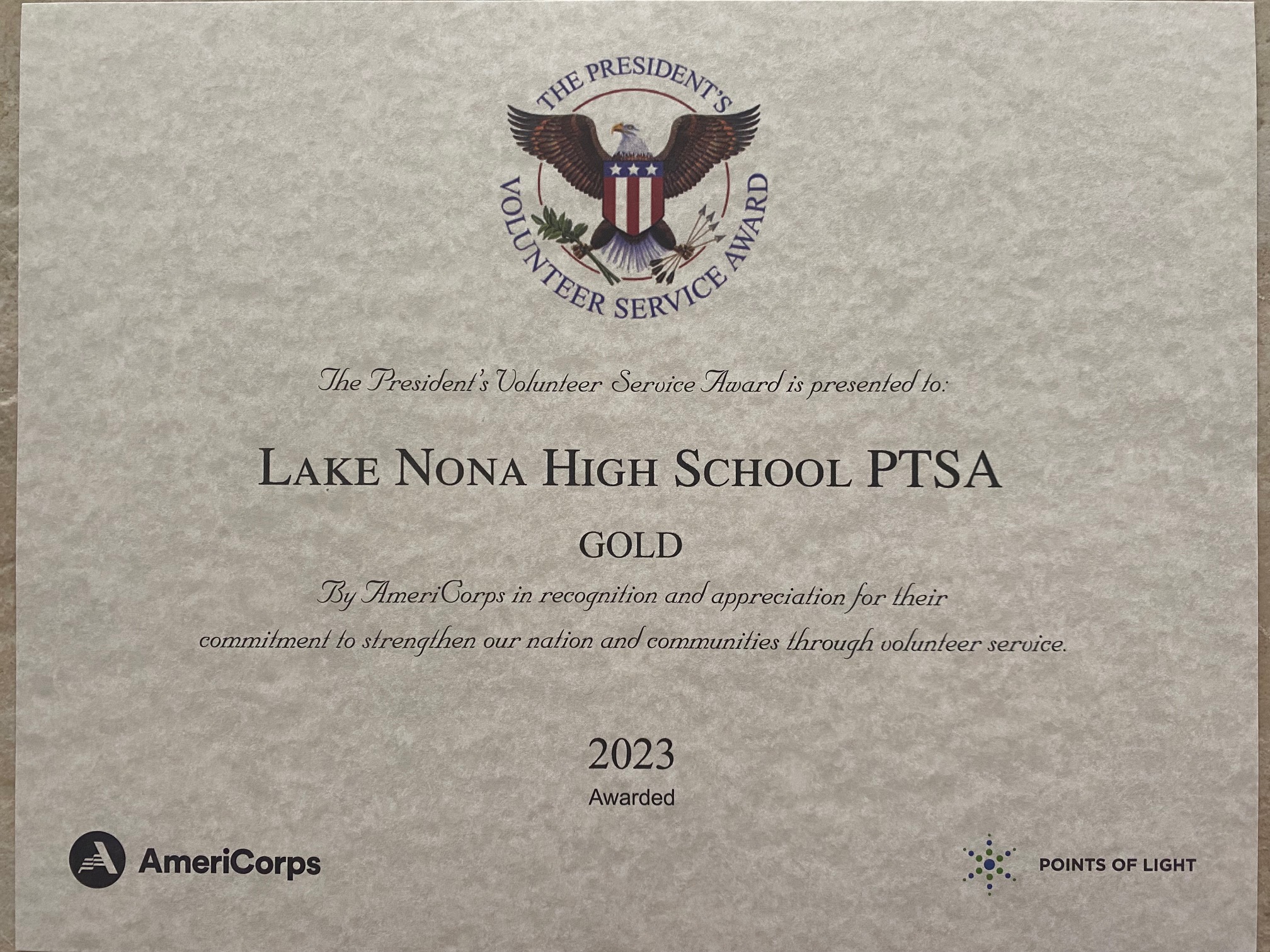 LNHS PTSA 
Individual Awards

Gold Level 
Christal Feldman
760 Hours

Michelle Adamick
505 Hours

Silver Level 
Brenda Meadow
360 Hours
50 - 75 hours
Mia Urra
Sarah Tran
Abigail Itty
Valeria Palacios
Timothy Macias
Alaina Lauer
25 - 49 hours
Bethany Dang
Blair Buckner
Chisom Henry-Okereke
Daniyl Nguyen
Felipe Itinoche
Gabrielle Abriam
Howard (Marcus) Miller
Jaleah Kendrick
Kaira Medina-Cotto
Karol Belen
Kate Satterfield
Krit Dass
Marcus Abreu 
Natalie Guido
Safi Ali
Saida Sadikova
Shreya Sreekanth
Shruti Sreekanth
Thitema Luanglatbandith
LWL Club had 25 tutors each with over 25 hours qualifying for the Gold Level Group Award.  
Total hours for this 12-month period was 706!
Learn With Lions
Individual Awards
Gold Level 
Alaina Lauer
135 Hours
Krish Kapoor
103 Hours
Krit Dass
100 Hours
Silver Level 
Thitema Luanglatbandith
77 Hours
Hours based on total Community Service Hours 
or 12-month period ending Mid-March
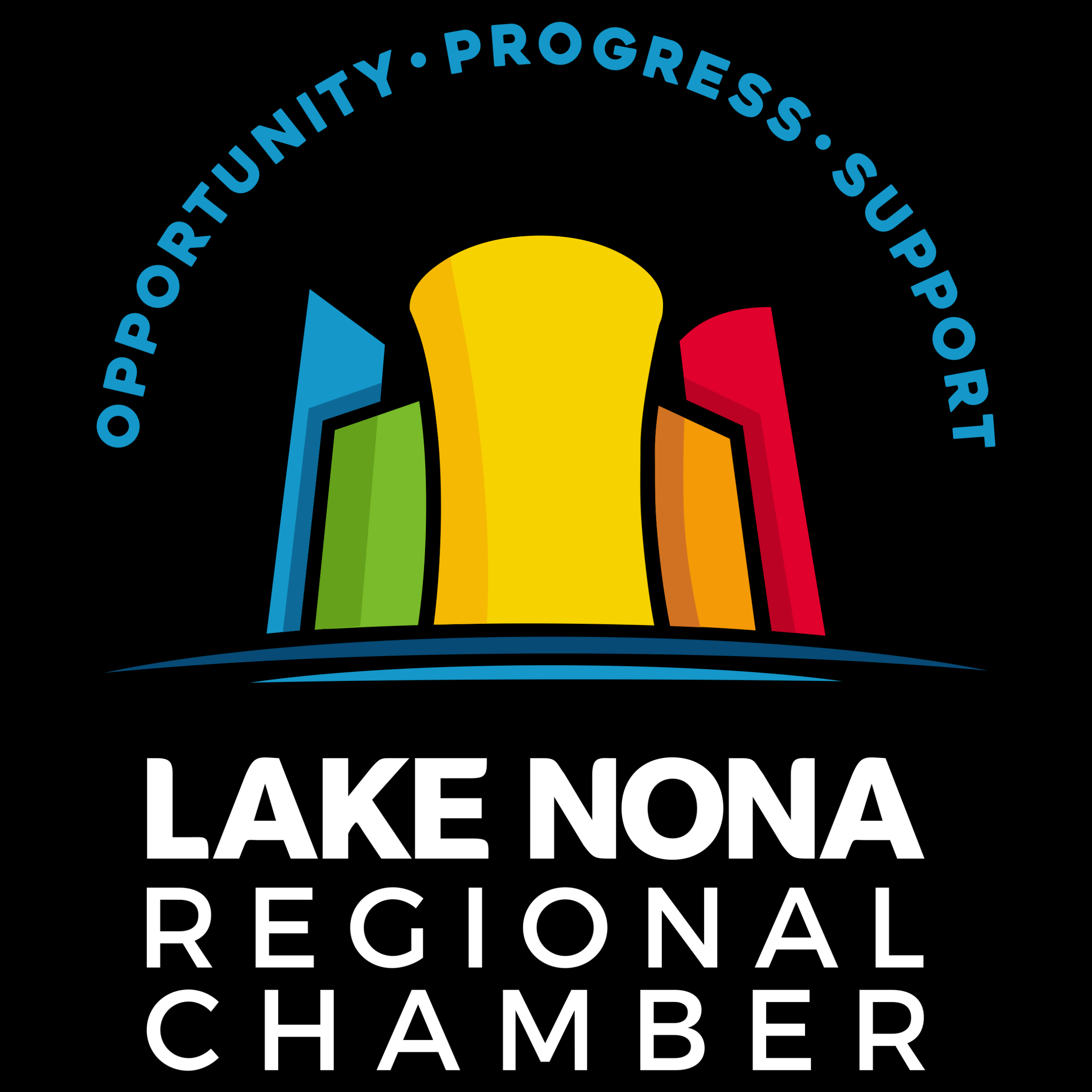 Lake Nona Regional Chamber Education CommitteeAwards
New Award for LWL Tutors
Based on Total Cumulative Hours for the Club
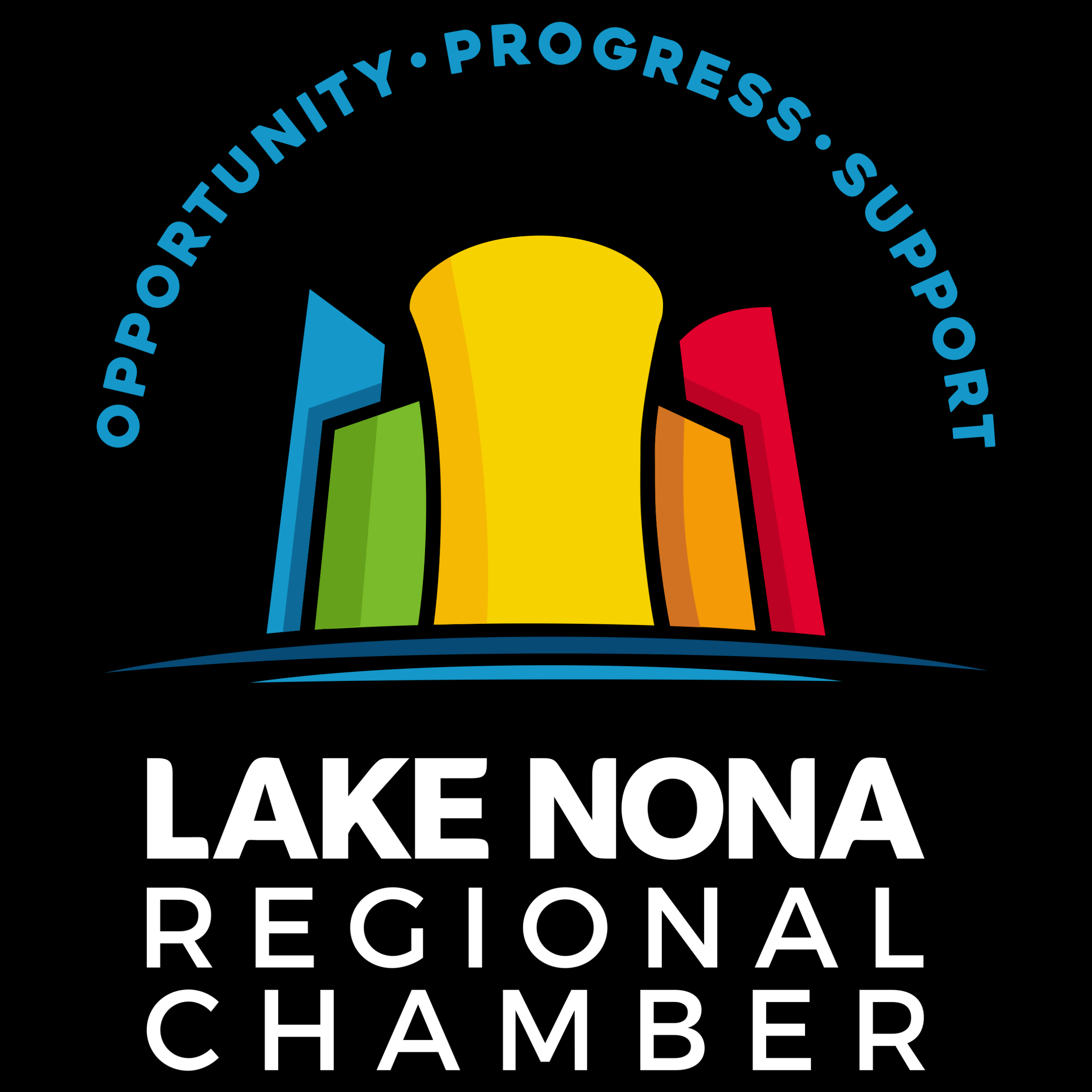 Gold:
Shreya Sreekanth
Mia Urra
Shruti Sreekanth
Kaira Medina-Cotto
Jaleah Kendrick
Timothy Macias
Natalie Guido
Safi Ali
   SILVER:
Sarah Tran
Valeria Palacios
Gabrielle Abriam
Alaina Lauer
Daniyl Nguyen
Abigail Itty
   Bronze:
Howard (Marcus) Miller
Fernanda Goncalves
Souha Hani
Saida Sadikova
Thitema Luanglatbandith
Felipe Itinoche
Devona Henry
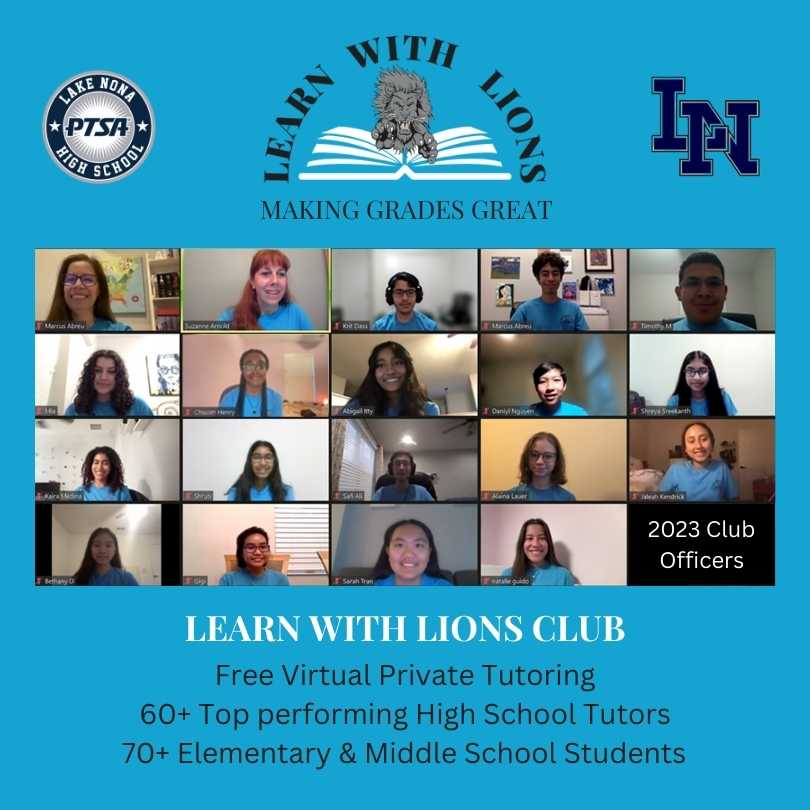 Senior Advisors: Jaleah Kendrick, Kaira Medina-Coto, Mia Urra, 
Natalie Guido, Sarah Tran
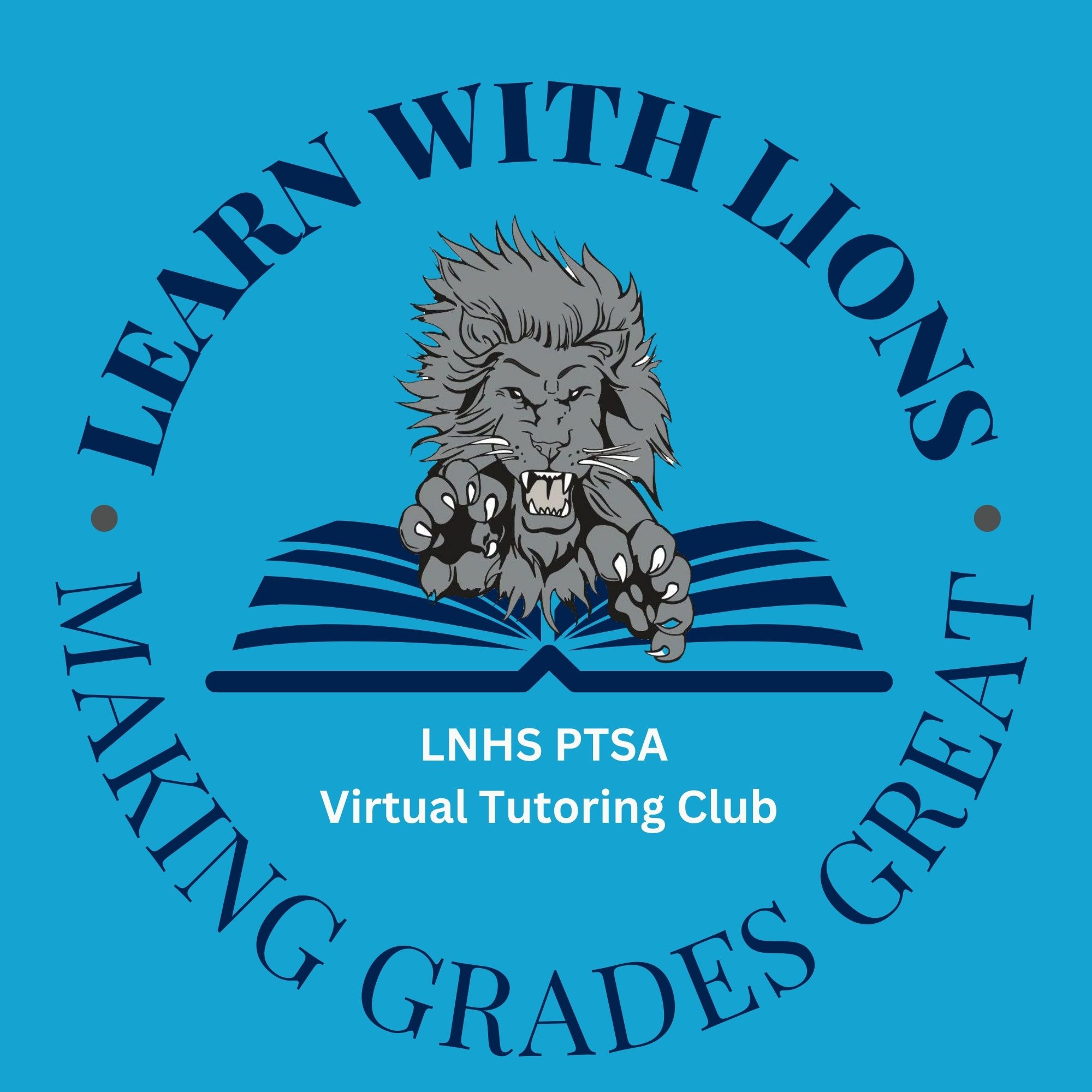 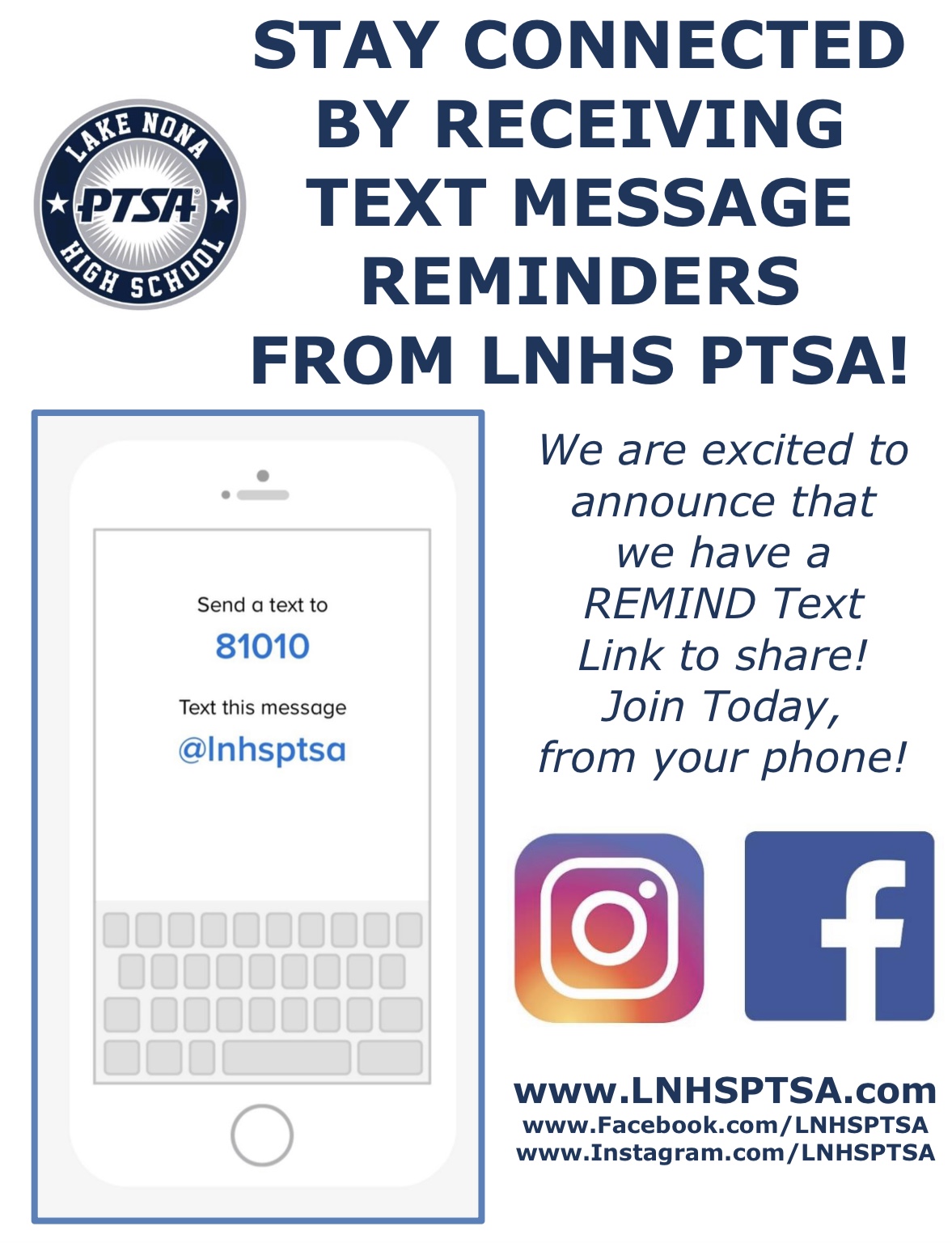 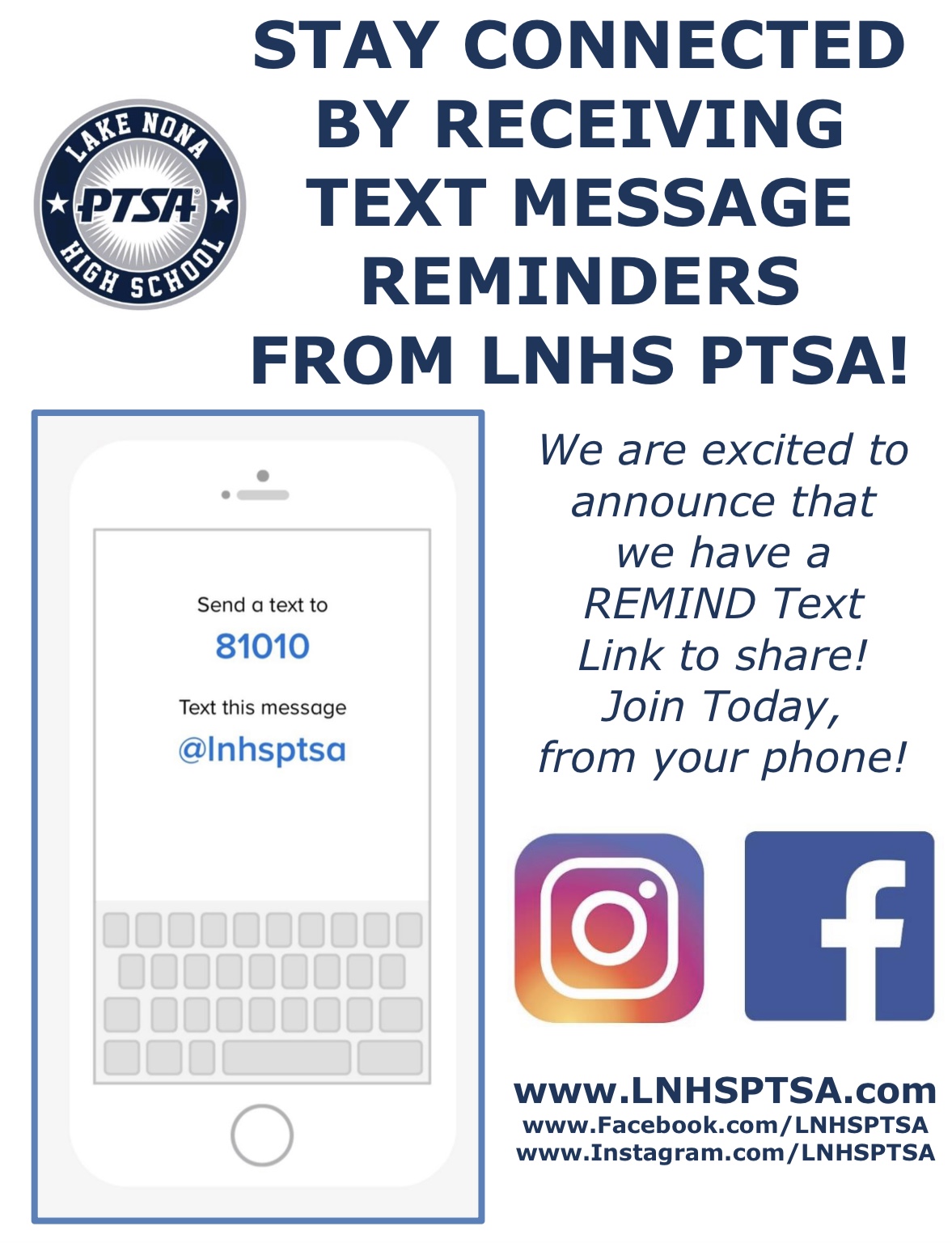 PTSA STAFF APPRECIATION
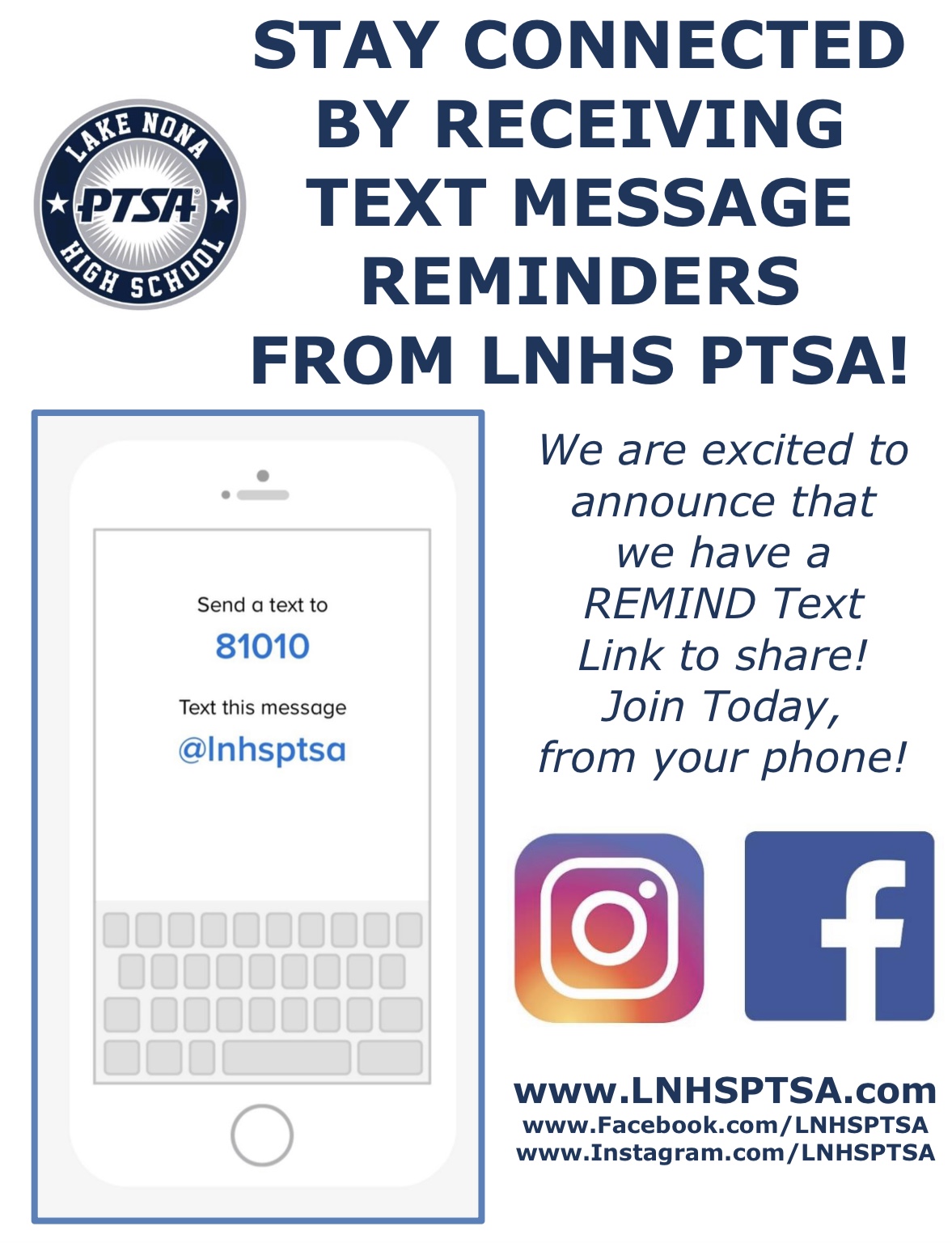 STAY CONNECTED
WITH LNHS PTSA
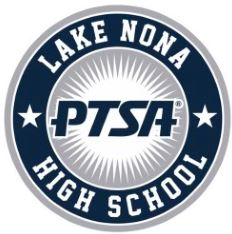 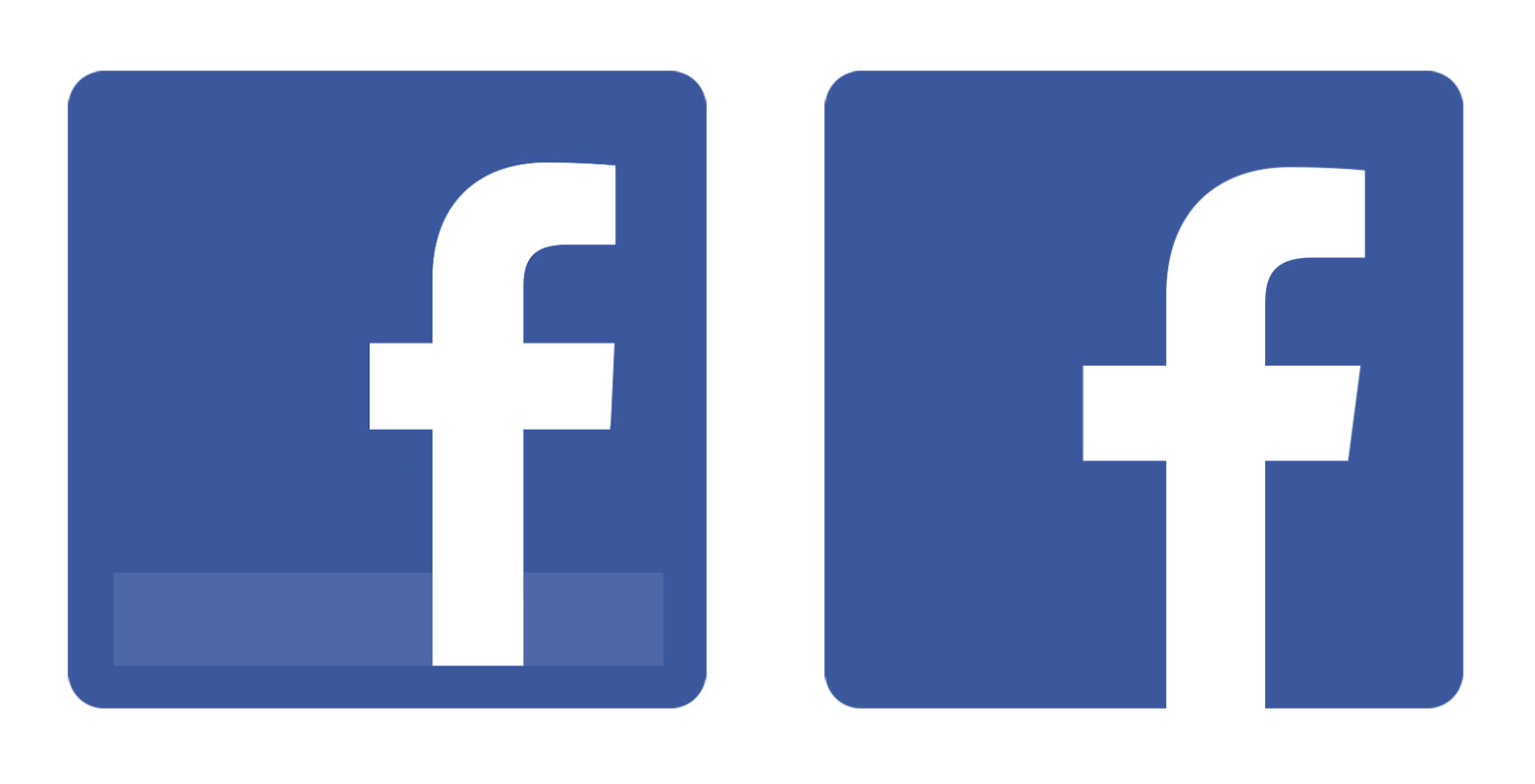 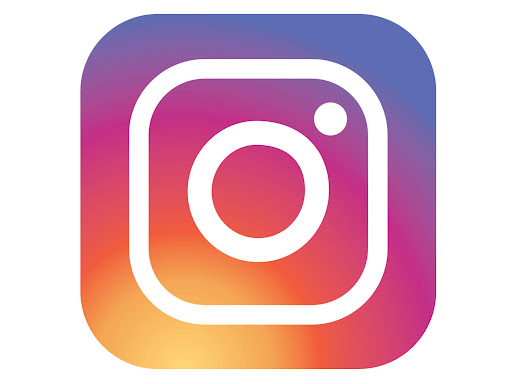 www.LNHSPTSA.com
www.Facebook.com/LNHSPTSA
SAVE THE DATE
Next General Meeting
May 16th at 6:30pm
(Tuesday)